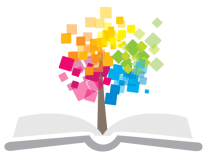 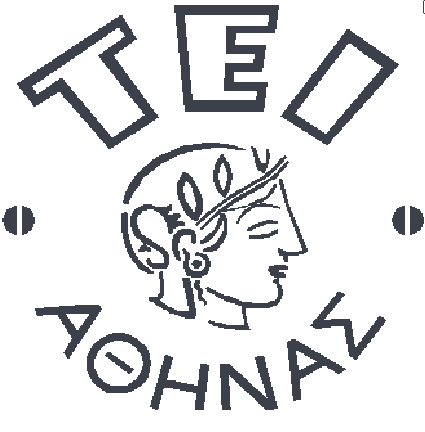 Ανοικτά Ακαδημαϊκά Μαθήματα στο ΤΕΙ Αθήνας
Παθολογία Ενδοκρινών Αδένων
Ενότητα 12: Ενδοκρινικό σύστημα - Παθολογία Διαβήτη
Mαρία Bενετίκου, MD, MSc, DipEndo, PhD,
Ιατρός ενδοκρινολόγος, καθηγήτρια παθοφυσιολογίας – νοσολογίας, διδάκτωρ πανεπιστήμιου Αθηνών και Λονδίνου
Τμήμα Αισθητικής και Κοσμητολογίας
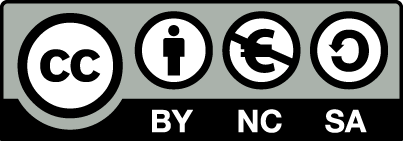 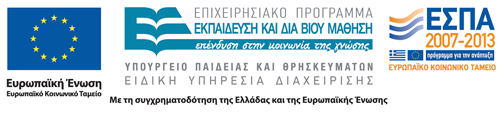 Ορισμός και ταξινόμηση του διαβήτη
Ο σακχαρώδης διαβήτης είναι μια μεταβολική νόσος η οποία χαρακτηρίζεται από αύξηση της συγκέντρωσης του σακχάρου στο αίμα (υπεργλυκαιμία) και διαταραχή του μεταβολισμού της γλυκόζης, είτε ως αποτέλεσμα ελαττωμένης έκκρισης ινσουλίνης, είτε λόγω ελάττωσης της ευαισθησίας των κυττάρων του σώματος στην ινσουλίνη. 
Η ινσουλίνη είναι ορμόνη απαραίτητη στον οργανισμό για να μπορεί να χρησιμοποιεί τις διάφορες θρεπτικές ουσίες (πρωτεΐνες, λίπη, υδατάνθρακες) που λαμβάνουμε με το φαγητό και να τις μετατρέπει σε ενέργεια.
Ο σακχαρώδης διαβήτης έχει χρόνια πορεία και μπορεί να προκαλέσει μια σειρά σοβαρών επιπλοκών όπως καρδιαγγειακή νόσο, χρόνια νεφρική ανεπάρκεια, βλάβες του αμφιβληστροειδή, βλάβες των νεύρων κ.α. 
Οι κύριοι τύποι σακχαρώδη διαβήτη είναι ο διαβήτης τύπου Ι και ο διαβήτης τύπoυ ΙΙ.
1
Σακχαρώδης διαβήτης τύπου Ι
Παλαιότερα γνωστός και ως ινσουλινοεξαρτώμενος ή νεανικός διαβήτης.  Χαρακτηρίζεται από καταστροφή των β- κυττάρων του παγκρέατος, που είναι υπεύθυνα για την παραγωγή ινσουλίνης, με αποτέλεσμα ολική έλλειψη ή ελάχιστη έκκριση ινσουλίνης. 
Η μορφή αυτή διαβήτη θεωρείται ανοσολογικό νόσημα. Ο οργανισμός δηλαδή αναγνωρίζει τα ίδια του τα β-κύτταρα στο πάγκρεας ως ξένα και κινητοποιεί μια διαδικασία καταστροφής.
Ο τύπος αυτός προσβάλλει το 5-10% των περιπτώσεων διαβήτη, από τις οποίες αντιστοιχεί κυρίως σε παιδιά αλλά και ενήλικες (σε μικρότερο ποσοστό). Ο ασθενής είναι απόλυτα εξαρτημένος από την εξωγενή χορήγηση ινσουλίνης, προκειμένου τα επίπεδα σακχάρου του αίματος να διατηρηθούν σε φυσιολογικά επίπεδα.
2
Σακχαρώδης διαβήτης τύπου ΙΙ
Παλαιότερα γνωστός και ως μη ινσουλινοεξαρτώμενος διαβήτης. (WHO, 1980) Χαρακτηρίζεται από το συνδυασμό ελαττωμένης έκκρισης ινσουλίνης και ελαττωμένης ευαισθησίας των κυττάρων στη δράση της (ινσουλινοαντοχή).                 
Στα πρώτα στάδια της νόσου, η ελαττωμένη ευαισθησία στην ινσουλίνη είναι η κύρια διαταραχή, ενώ τα επίπεδα ινσουλίνης στο αίμα είναι αυξημένα.  Ο διαβήτης τύπου ΙΙ προσβάλει το 90-95% των περιπτώσεων  και είναι η συχνότερη αιτία διαβήτη στους ενήλικες και συνήθως σε άτομα ηλικίας άνω των 40 χρονών. Η επιβίωση του ατόμου δεν εξαρτάται από την εξωγενή χορήγηση ινσουλίνης.
3
Επιδημιολογικά δεδομένα 1/2
Ο διαβήτης αποτελεί μια από τις κυριότερες αιτίες θανάτου παγκοσμίως. Κάθε 10 δευτερόλεπτα ένα άτομο πεθαίνει από διαβήτη ή κάποια επιπλοκή της νόσου. Αν δεν ληφθούν άμεσα μέτρα οι θάνατοι εξαιτίας του διαβήτη, θα αυξηθούν κατά 50% μέσα σε μόλις 10 έτη.  Σύμφωνα με την Διεθνή Ομοσπονδία για τον σακχαρώδη διαβήτη (IDF) υπολογίζεται ότι το 2007 περίπου 3,5 εκατομμύρια άνθρωποι έχασαν τη ζωή τους εξαιτίας του διαβήτη, αριθμός που υπερβαίνει τους θανάτους από τον ιό του AIDS και την ελονοσία.
4
Επιδημιολογικά δεδομένα 2/2
Η εξάπλωση του διαβήτη παγκοσμίως μέχρι το έτος 2000 άγγιζε τα 171.000.000 άτομα ενώ υπολογίζεται ότι ως το 2030 ο αριθμός θα αγγίξει τα 366.000.000 . Αυτό οφείλεται στο ότι ο παγκόσμιος πληθυσμός αυξάνεται, ζει περισσότερο, υιοθετεί ανθυγιεινό τρόπο διατροφής και αυξάνεται ολοένα και περισσότερο ο καθιστικός τρόπος ζωής. Για το 90-95% αυτών των περιπτώσεων υπεύθυνος είναι ο διαβήτης τύπου II.
Οι 10 χώρες με τα περισσότερα κρούσματα διαβήτη ξεκινώντας με εκείνη με τα περισσότερα είναι : Ινδία, Κίνα, ΗΠΑ, Ινδονησία, Ιαπωνία, Πακιστάν, Ρωσία, Βραζιλία, Ιταλία, Μπαγκλαντές. (WHO, 2008)
Στην Ευρώπη για το έτος 2000 ο αριθμός των διαβητικών ήταν 33.332.000, ενώ υπολογίζεται ότι ως το 2030 ο αριθμός θα φτάσει τα 47.973.000.
5
Διεθνής επικράτηση διαβήτη
6
Αιτιολογία 1/3
Τα ακριβή αίτια αυτής της ασθένειας δεν είναι γνωστά. Υπάρχουν όμως δύο παράγοντες που παίζουν πολύ σημαντικό ρόλο στην εμφάνιση της νόσου.  
Ο πρώτος είναι η κληρονομικότητα. Άτομα που έχουν συγγενείς που πάσχουν από σακχαρώδη διαβήτη, ενδεχομένως θα παρουσιάσουν και οι ίδιοι αυτό το πρόβλημα. Για την εκδήλωση της νόσου φαίνεται ότι υπάρχει γενετική προδιάθεση. Η προδιάθεση αυτή δεν είναι δυνατό να ανατραπεί, ούτε από το άτομο που θα εκδηλώσει τη νόσο, αλλά προς το παρών ούτε από την επιστήμη.
7
Αιτιολογία 2/3
Ο δεύτερος σημαντικός παράγοντας είναι ο σύγχρονος τρόπος ζωής. Η παχυσαρκία, η έλλειψη άσκησης, το γήρας αποτελούν προδιαθεσικούς παράγοντες.
Η συμμετοχή περιβαλλοντικών παραγόντων είναι πλέον άρρηκτα συνδεδεμένη στην εμφάνιση του διαβήτη τύπου I. Πολλές φορές η έναρξη της νόσου, συμπίπτει ή ακολουθεί λοίμωξη από ιό. Έχουν ενοχοποιηθεί οι ιοί της πολυομυελίτιδος, ερυθράς, παρωτίτιδος, εγκεφαλίτιδος, Ebstein-Barr κ.α.
8
Αιτιολογία 3/3
Επίσης το άγχος, αλλά και αλλεργιογόνα που προέρχονται από την τροφή (π.χ. η διατροφή με γάλα αγελάδας κατά τους πρώτους μήνες της βρεφικής ηλικίας) μπορούν να οδηγήσουν στην έναρξη της εγκατάστασης της νόσου.
9
Ομάδα υψηλού κινδύνου
Άτομα άνω των 40.
Με υψηλή αρτηριακή πίεση.
Με ιστορικό διαβήτη στην οικογένεια τους.
Με εμφάνιση βαριάς λοίμωξης.
Παρουσίαση διαβήτη κύησης.
Καταγωγή από πληθυσμούς με υψηλή επίπτωση διαβήτη (Αμερική, Κίνα, Ινδία).
Σύνδρομο πολυκυστικών ωοθηκών.
Που γέννησαν τελειόμηνα νεογνά βάρους άνω των 4 κιλών.
10
Σύγχρονα κριτήρια στη διάγνωση 1/2
Η διάγνωση του διαβήτη βασίζεται στην έκδηλη εμφάνιση των συμπτωμάτων και στην παρουσία υπεργλυκαιμίας. Τα διαγνωστικά κριτήρια για τον διαβήτη έχουν τροποποιηθεί αρκετές φορές από τον Παγκόσμιο Οργανισμό Υγείας (WHO) και από την Αμερικανική Διαβητολογική Εταιρία (ADA). 
 Σύμφωνα με τις τελευταίες ανακατατάξεις η βασική μέθοδος για την αναφορά της συγκέντρωσης της γλυκόζης στο αίμα, παραμένει η μέτρηση σακχάρου αίματος μετά νηστείας (νηστεία σημαίνει μη λήψη θερμίδων τουλάχιστον για 8 ώρες).
11
Σύγχρονα κριτήρια στη διάγνωση 2/2
Η δοκιμασία ανοχής γλυκόζης (OGTT) συνίσταται σε συνδυασμό με τις μετρήσεις γλυκόζης πλάσματος νηστείας σε περίπτωση αμφιβολίας , για την αναγνώριση ατόμων με διαταραχή ανοχής γλυκόζης (IGT) και για διάγνωση του Σακχαρώδη Διαβήτη τύπου II, σε ασυμπτωματικά άτομα.  Το επίπεδο γλυκόζης πλάσματος νηστείας τόσο για τον WHO (1999) όσο και για την ADA (2003) διατηρείται στα 126mg/dl (  7,0mmol/l ).
12
Φυσιολογικά επίπεδα γλυκόζης
ΦΥΣΙΟΛΟΓΙΚΗ ΓΛΥΚΟΖΗ ΠΛΑΣΜΑΤΟΣ ΝΗΣΤΕΙΑΣ
 6.1 mmol/L (110 mg/dl) 
ΦΥΣΙΟΛΟΓΙΚΗ ΑΝΟΧΗ ΓΛΥΚΟΖΗΣ
< 7.8 mmol/L (140 mg/dl)
13
Πρωτόκολλο εκτέλεσης από του στόματος δοκιμασία ανοχής γλυκόζης   (OGTT)
Το πρωί μετά από νηστεία 8 –14 ωρών
Προηγείται περίοδος 3 ημερών με λήψη υδατανθράκων στο διαιτολόγιο (>150 g/24ωρο) και συνήθη σωματική δραστηριότητα
Ο εξεταζόμενος δεν πρέπει να καπνίζει ή να ασκείται στη διάρκεια της δοκιμασίας
Χορηγούνται 75 g άνυδρου γλυκόζης σε υδατικό διάλυμα (250-300ml) που καταναλώνεται σε 3-5 λεπτά. ( στα παιδιά χορηγούνται 1,75 g γλυκόζης ανά kg Σ.Β. που δεν θα υπερβεί το όριο των 75 g συνολικά.)
Γίνεται αιμοληψία πριν την πόση του υγρού και 2 ώρες μετά την έναρξη της πόσης.
Αυξημένη τιμή γλυκόζης έπειτα από τραυματισμό, οξεία λοίμωξη, χειρουργική επέμβαση, λήψη φαρμάκων, καρδιακά συμβάματα, δεν επισφραγίζουν τη διάγνωση διότι μπορεί να είναι παροδική.
14
Διαταραχή Ανοχής Γλυκόζης (IGT)
Αποτελεί στάδιο στη φυσική εξέλιξη του διαταραγμένου μεταβολισμού υδατανθράκων.
 Άτομα με IGT έχουν αυξημένο κίνδυνο εμφάνισης διαβήτη. Σύμφωνα με τον WHO η IGT ορίζεται σε γλυκόζη πλάσματος νηστείας < 7,0mmol/l και με εφαρμογή OGTT   7,8 και < 11,1 mmol/l (WHO, 2006). Η ADA θέτει τα ίδια όρια για την εφαρμογή OGTT  και παραβλέπει τη μέτρηση γλυκόζης πλάσματος νηστείας.
15
Διαταραγμένη γλυκαιμία νηστείας (IFG)
Αποτελεί κατηγορία διαταραχής μεταβολισμού των υδατανθράκων. Άτομα με IFG έχουν αυξημένο κίνδυνο εμφάνισης διαβήτη (σε μικρότερο ποσοστό από τα άτομα με IGT) ή IGT. Ο WHO ορίζει την IFG σε γλυκόζη πλάσματος νηστείας 6,1-6,9 mmol/lκαι εφαρμογή OGTT < 7,8 mmol/l (WHO, 2006). Η ADA μειώνει τα επίπεδα γλυκόζης νηστείας σε 5,6-6,9 mmol/l και δεν συνιστά την εφαρμογή ανοχής γλυκόζης.
16
Διαγνωστικά επίπεδα γλυκόζης πλάσματος
17
Συμπτωματολογία διαβήτη 1/4
Η ένταση και η συχνότητα των κλινικών εκδηλώσεων του διαβήτη ποικίλει ιδιαίτερα. 
Ο διαβήτης τύπου I, χαρακτηρίζεται από οξεία εκδήλωση, ενώ στον διαβήτη τύπου ΙΙ η εκδήλωση των συμπτωμάτων είναι ήπια έως και ανύπαρκτη και συνήθως περνάει αρκετός καιρός μέχρι να γίνουν αντιληπτά. 
Για αυτό το λόγο δεν είναι λίγες οι φορές που ο Διαβήτης τύπου II διαγιγνώσκετε έπειτα από τυχαία εργαστηριακή εξέταση. 
Από τα κυριότερα συμπτώματα όλων των τύπων είναι η υπεργλυκαιμία.
18
Συμπτωματολογία διαβήτη 2/4
ΤΥΠΟΣ I
Πoλυδιψία.
Πολυφαγία.
Πολυουρία.
Απότομη απώλεια βάρους.
Αίσθημα αδυναμίας-κούρασης.
19
Συμπτωματολογία διαβήτη 3/4
TYΠΟΣ II
Πολύδιψία-πολυφαγία.
Πολυουρία.
Αίσθημα αδυναμίας-κούρασης.
Ξηρό δέρμα με κνησμό.
Θαμπή όραση.
Μουδιάσματα στα χέρια ή στα πόδια.
Σεξουαλικής φύσης προβλήματα.
Συχνές λοιμώξεις-πληγές-ουλές που καθυστερούν να κλείσουν.
20
Συμπτωματολογία διαβήτη 4/4
Η πολυουρία είναι συνέπεια της σακχαρουρίας. 
Συμβαίνει σε υπεργλυκαιμία, όταν η τιμή του σακχάρου στο αίμα υπερβεί το όριο ανοχής των υδατανθράκων. Αυτό έχει σαν αποτέλεσμα η γλυκόζη να κάνει κατακράτηση υγρού στοιχείου κατά την αποβολή της στα ούρα, το οποίο μετακινείται από τον ενδοκυττάριο στον εξωκυττάριο χώρο. Συνέπεια αυτού είναι η πολυουρία. 
Η αφυδάτωση και το αυξημένο αίσθημα δίψας είναι αποτέλεσμα της αυξημένης απώλειας υγρών. 
Το αίσθημα πείνας και η απώλεια βάρους συμβαίνουν λόγω απώλειας μεγάλων ποσοτήτων θερμίδων με τη μορφή γλυκόζης στα ούρα.
21
Δευτεροπαθής διαβήτης 1/5
Μικρός αριθμός ατόμων αναπτύσσουν διαβήτη ως συνέπεια κάποιας άλλης ασθένειας ή κατάστασης. Έτσι λοιπόν τα είδη του δευτεροπαθή διαβήτη είναι :
Παγκρεατικός Διαβήτης: πρόκληση διαβήτη μετά από χρόνια παγκρεατίτιδα, ολική παγκρεατεκτομή, κυστική ίνωση, αιμοχρωμάτωση.
Χρόνια παγκρεατίτιδα: η δυσλειτουργία της ενδοκρινούς ή εξωκρινούς  μοίρας του παγκρέατος, αποτελεί ένα από τα πιο συχνά αποτελέσματα μιας χρόνιας παγκρεατίτιδος. Το μεγαλύτερο ποσοστό ασθενών (40-70%) παρουσιάζει διαταραχή ανοχής γλυκόζης (IGT) ή σακχαρώδης διαβήτης, από αυτό το ποσοστό το 50% πάσχει από σακχαρώδη διαβήτη τύπου II. Παρατηρείται ελαττωμένη έκκριση ινσουλίνης και ελαττωμένη ανταπόκριση των β-κυττάρων στη γλυκόζη. Παράλληλα υπάρχει δυσλειτουργία των α-κυττάρων που χαρακτηρίζεται από ελαττωμένα επίπεδα γλυκαγόνης.
22
Δευτεροπαθής διαβήτης 2/5
Κυστική ίνωση: χαρακτηρίζεται από πνευμονική λοίμωξη, παγκρεατική ανεπάρκεια, υψηλή συγκέντρωση νατρίου στον ιδρώτα. Η παρουσία σακχαρώδη διαβήτη κυμαίνεται στο 8-15%. 
Αιμοχρωμάτωση: το ποσοστό εμφάνισης σακχαρώδη διαβήτη στην αιμοχρωμάτωση είναι 32%. Τα παθολογικά ευρήματα βρίσκονται στα παγκρεατικά νησίδια, από την τοξική δράση ελεύθερου Fe. Τα άτομα υπόκεινται συχνά σε υπογλυκαιμίες, λόγω καταστροφής τόσο των α όσο και των β- κυττάρων.
23
Δευτεροπαθής διαβήτης 3/5
Ενδοκρινικός διαβήτης: μεγαλακρία, σύνδρομο Cushing, φαιοχρωμοκύττωμα, γλουκαγόνωμα, υπερθυρεοειδισμός, πρωτοπαθής υπεραλδοστερονισμός, σωματοστατίνωμα, σύνδρομο πολυκυστικών ωοθηκών. 
Νευρομυϊκός διαβήτης: τηλεαγγειεκτασία αταξική, μυοτονική δυστροφία, σύνδρομο Wolfram, σύνδρομο Alstrom κ.α.
Μεταβολικός διαβήτης: υπερλιπιδαιμίες, φαιοχρωμοκύτωμα, αυτοάνοσες πολυενδοκρινοπάθειες, οξεία διαλείπουσα πορφυρία κ.α.
24
Δευτεροπαθής διαβήτης 4/5
Ιατρογενής διαβήτης: έπειτα από χρήση διαφόρων φαρμάκων. Οι μηχανισμοί μέσω των οποίων τα φάρμακα προκαλούν σακχαρώδη διαβήτη είναι : καταστροφή β-κυττάρων, αναστολή έκκρισης ινσουλίνης, διέγερση ή καταστολή συμπαθητικού, διαταραχή της δράσης της ινσουλίνης. Τα φάρμακα αυτά μπορεί να είναι  κορτικοειδή, αντισυλληπτικά, διουρητικά, νικοτινικό οξύ, πενταμιδίνη, αναβολικά, ασπιρίνη, φάρμακα που μπλοκάρουν την είσοδο Ca+, α-αγωνιστές, β-αγωνιστές, α-ανταγωνιστές, β- ανταγωνιστές κ.α.
25
Δευτεροπαθής διαβήτης 5/5
Λοιμογόνος διαβήτης: ως επιπλοκή ταυτόχρονα με συγγενή ερυθρά, κυτταρομεγαλοϊό. 
Γενετικά σύνδρομα που σχετίζονται με διαβήτη όπως σύνδρομο Down, Klinefelter, Turner, μυοτονική δυστροφία.
26
Ειδικοί τύποι σακχαρώδη διαβήτη 1/3
Στις αρχές της δεκαετίας του 1970 οι Tattersall και Fajans περιέγραψαν ένα νέο τύπο διαβήτη. Ονομάστηκε MODY που σημαίνει “maturity onset diabetes of the young” δηλ. διαβήτης τύπου ενηλίκων που εμφανίζεται σε νεανική ηλικία. Στην τελευταία κατάταξη των τύπων του Σακχαρώδη Διαβήτη, ο ορισμός αυτός αντικαταστήθηκε με τις λεγόμενες γενετικές διαταραχές της λειτουργίας των β-κυττάρων. 
Στον συγκεκριμένο τύπο, ο διαβήτης παρουσιάζεται σε μικρή ηλικία, όπως συμβαίνει στον διαβήτη τύπου I, εν τούτοις όμως τα άτομα αυτά δεν έχουν ανάγκη την ινσουλίνη για έλεγχο του διαβήτη.
27
Ειδικοί τύποι σακχαρώδη διαβήτη 2/3
Tο πρόβλημα είναι η διαταραχή στην έκκριση ινσουλίνης, λόγω ύπαρξης γενετικών ελλειμμάτων των β-κυττάρων. Αντίθετα όμως δεν υπάρχουν διαταραχές στην δράση της ινσουλίνης στα όργανα στόχους της, που είναι το κύριο χαρακτηριστικό του διαβήτη τύπου II.
Οι μεταλλάξεις που έχουν περιγραφεί είναι οι εξής :
Στο χρωμόσωμα 7, στο γονίδιο της γλυκοκινάσης.
Στο χρωμόσωμα 20, στο γονίδιο του HNF- 4 α.
Στο χρωμόσωμα 12, στο γονίδιο του HNF-1 α.
28
Ειδικοί τύποι σακχαρώδη διαβήτη 3/3
Πιο συχνά παρουσιάζεται η δεύτερη μετάλλαξη. Σχετικά με την συχνότητα που παρουσιάζεται είναι 0,5-1% του συνόλου των τύπου II διαβητικών ατόμων. 
Κριτήρια για την διάγνωση είναι : 1) εμφάνιση διαβήτη σε ηλικία μικρότερη των 25 ετών σε δύο τουλάχιστον μέλη της οικογένειας, 2) έλεγχος του διαβήτη επί 5ετία μετά την διάγνωση, ενώ παράγεται πεπτίδιο C, 3) κάθετη μετάδοση σε τρεις τουλάχιστον γενιές.  Ένας άλλος τύπος διαβήτη είναι ο LADA (Latent Autoimmune Diabetes of Adulthood).  Εμφανίζει κλινική εικόνα συμβατή με Σακχαρώδη Διαβήτη τύπου II, παρά ταύτα εάν γίνει μέτρηση παρουσιάζει αυτοαντισώματα όπως στο Σακχαρώδη Διαβήτη τύπου I, όμως δεν χρειάζεται ινσουλίνη και χαρακτηρίζεται ως Σακχαρώδης Διαβήτης I όψιμου ενάρξεως.  Ο συγκεκριμένος τύπος αποτελεί το 6-10 % των περιπτώσεων διαβήτη.
29
Προδιαβητικές κλινικές οντότητες 1/2
Παχυσαρκία
Η παχυσαρκία αποτελεί μια από τις συχνότερες ασθένειες στις  αναπτυγμένες χώρες και αποτελεί παράλληλα σημαντικό παράγοντα κίνδυνου για την εμφάνιση καρδιαγγειακών νοσημάτων καθώς και του σακχαρώδη διαβήτη. Η παχυσαρκία έχει άμεση σχέση με την διατροφή καθώς όταν η πρόληψη ενέργειας από την τροφή είναι μεγαλύτερη από αυτή που χρειάζεται για την κάλυψη των ενεργειακών αναγκών του οργανισμού αποθηκεύεται με την μορφή λίπους με συνέπεια τη αύξηση του σωματικού βάρους.  Η συσχέτιση της παχυσαρκίας και του σακχαρώδη διαβήτη είναι συνυφασμένη με την αντίσταση στην ινσουλίνη. Οι φυσιολογικές συγκεντρώσεις της ινσουλίνης παρουσιάζουν μείωση της βιολογικής της δράσης με αποτέλεσμα αύξηση της γλυκόζης στο αίμα και υπερινσουλιναιμία.
30
Προδιαβητικές κλινικές οντότητες 2/2
Μεταβολικό σύνδρομο
Από τη δεκαετία του 1920 οι επιστήμονες παρατήρησαν την ύποπτη συνύπαρξη παχυσαρκίας, υπέρτασης, υπεργλυκαιμίας και υπερλιπιδαιμίας στους ασθενείς. 
Το 1988 ο αμερικανός Τζορτζ Ρίβεν επισημαίνει τα χαρακτηριστικά του μεταβολικού συνδρόμου και το βαφτίζει «θανατηφόρο κουαρτέτο» ή αλλιώς, «σύνδρομο Χ».  
Ο όρος μεταβολικό σύνδρομο αναγνωρίζεται από τον παγκόσμιο οργανισμό υγείας το 2002. Γενικά κριτήρια που το συνέδεαν άμεσα με την παχυσαρκία, όπως ο δείκτης μάζας σώματος ή ο βασικός μεταβολισμός, παύουν να θεωρούνται κυρίαρχα. Ο κίνδυνος, ονομάζεται «σπλαχνικό λίπος». Δηλαδή, το λίπος γύρω από τη μέση.
31
Κριτήρια του μεταβολικού συνδρόμου σύμφωνα με τον WHO.
Κριτήρια τεκμηρίωσης μεταβολικού συνδρόμου σύμφωνα με WHO & ΝCΕΡ-ΑΤP III (2001)
Σάκχαρο νηστείας ≥110 mg%.
Τριγλυκερίδια ≥150 mg%.
HDL-χοληστερόλη < 50 mg% Άνδρες, <60 mg% Γυναίκες.
Συστολική αρτηριακή πίεση/ Διαστολική αρτηριακή πίεση ≥130/85 mmHg.
 Περίμετρος μέσης >102 Άνδρες, >88 Γυναίκες.
Ορισμός συνδρόμου 3 κριτήρια ή περισσότερα.
32
Διαταραχές που συσχετίζονται με την αντίσταση στη δράση της ινσουλίνης και την υπερινσουλιναιμία 1/3
Δυσανεξία στη γλυκόζη
Διαταραχή γλυκόζης νηστείας.
Διαταραχή ανοχής στη γλυκόζη.
Διαταραχές του μεταβολισμού του ουρικού οξέος
Αυξημένη συγκέντρωση ουρικού οξέος στο πλάσμα.
Μειωμένη νεφρική απέκκριση του ουρικού οξέος.
33
Διαταραχές που συσχετίζονται με την αντίσταση στη δράση της ινσουλίνης και την υπερινσουλιναιμία 2/3
Δυσλιπιδαιμία
Αυξημένα τριγλυκερίδια.
Μειωμένη HDL-χοληστερόλη.
Ύπαρξη μικρών πυκνών μορίων LDL χοληστερόλης.
Αυξημένη μεταγευματική λιπαιμία.
34
Διαταραχές που συσχετίζονται με την αντίσταση στη δράση της ινσουλίνης και την υπερινσουλιναιμία 3/3
Αιμοδυναμικής διαταραχές
Αυξημένη δραστηριότητα του συμπαθητικού νευρικού συστήματος.
Αυξημένη νεφρική κατακράτηση νατρίου.
αυξημένη αρτηριακή πίεση.
Διαταραχές αιμόστασης
Αυξημένη συγκέντρωση του αναστολέα του ενεργοποιητή του πλασμινογόνου.
Αυξημένη συγκέντρωση του ινωδογόνου.
35
Θεραπεία μεταβολικού συνδρόμου
Η θεραπεία του μεταβολικού συνδρόμου περιλαμβάνει την βελτίωση της αντίστασης των περιφερικών ιστών  στην δράση της ινσουλίνης. Αυτό μπορεί να γίνει με την αλλαγή του τρόπου ζωής όπως για παράδειγμα  ήπια καθημερινή άσκηση, μείωση του σωματικού βάρους με σωστή διατροφή και με τα φάρμακα (π.χ γλιταζόνες) καθώς και με την αντιμετώπιση των παραγόντων που συνυπάρχουν(υπέρταση, διαβήτης, δυσλιπιδαιμία). Η δίαιτα παίζει σπουδαίο ρόλο στην θεραπεία του μεταβολικού συνδρόμου καθώς οι υποθερμιδικές δίαιτες μειώνουν το σωματικό βάρος και την αρτηριακή πίεση. Τελευταία δίνεται μεγάλη έμφαση στην μεσογειακή δίαιτα η οποία μπορεί να μείωση κατά 50-70% τον κίνδυνο καρδιαγγειακών επεισοδίων.
36
Οξείες επιπλοκές διαβήτη
Σύμφωνα με τον όρο οξείες επιπλοκές εννοούμε εκείνες τις καταστάσεις που  μπορούν να εμφανιστούν οποιαδήποτε στιγμή σε όλη την διάρκεια της πορείας της νόσου. 
Οι βασικότερες και συνηθέστερες οξείες επιπλοκές είναι η διαβητική κετοξέωση, η υπογλυκαιμία και το υπερωσμωτικό μη κετωτικό κώμα.
37
Υπογλυκαιμία
Με τον όρο υπογλυκαιμία εννοούμε την κατάσταση κατά την οποία τα επίπεδα της γλυκόζης μειώνονται κάτω του φυσιολογικού. Τα φυσιολογικά επίπεδα είναι 70-116 mg/dl. Η υπογλυκαιμία είναι το συχνότερο πρόβλημα στην θεραπεία του σακχαρώδη διαβήτη. 
Τα κυριότερα αίτια είναι τα εξής:
Πρόσληψη ανεπαρκούς ποσότητας υδατανθράκων ή η παράλειψη γευμάτων.
Η υπερβολική κατανάλωση αλκοόλ.
Έντονη σωματική δραστηριότητα.
Υπερβολική δόση ινσουλίνης ή αντιδιαβητικών χαπιών.
38
Συμπτώματα υπογλυκαιμίας 1/2
Τα κύρια συμπτώματα της υπογλυκαιμίας εμφανίζονται συνήθως όταν τα επίπεδα γλυκόζης είναι κάτω από 50 mg/dl. 
Τα συμπτώματα αυτά είναι:
Ταχυκαρδία.
Εφίδρωση.
Έντονο αίσθημα πείνας.
Ζάλη.
Μούδιασμα γύρω από το στόμα.
Πονοκέφαλος.
Τρόμος.
Κούραση.
Κακή διάθεση.
Αδυναμία συγκέντρωσης.
39
Συμπτώματα υπογλυκαιμίας 2/2
Η πρόληψη και η αντιμετώπιση της υπογλυκαιμίας μπορεί να επιτευχθεί με την λήψη σωστής δόσης ινσουλίνης ή αντιδιαβητικών δισκίων, με την σωστή κατανομή των γευμάτων σε ένα 24ωρο χωρίς να παραλείπονται τα γεύματα, με την αποφυγή της υπερβολικής  κατανάλωσης αλκοόλ. Επίσης θα πρέπει το διαβητικό άτομο να έχει πάντα μαζί του κύβους ζάχαρης και γλυκόζης ή ένεση γλυκαγόνης για ενδομυϊκή ή υποδόρια έγχυση η οποία χρησιμοποιείται σε σοβαρές περιπτώσεις υπογλυκαιμίας.  Η βασικότερη μέθοδος πρόληψης τέτοιων καταστάσεων είναι ο αυτοέλεγχος. 
Ο αυτοέλεγχος είναι η μέτρηση του σακχάρου αίματος και ούρων από το ίδιο το διαβητικό άτομο όπως επίσης και ο έλεγχος του βάρους του καθώς και η υγιεινή των ποδιών του.
40
Αυτοέλεγχος διαβητικών 1/2
Οι κυριότερες ομάδες διαβητικών που πρέπει να κάνουν αυτοέλεγχο είναι οι παρακάτω:
Έγκυες με διαβήτη. Έχει τεράστια σημασία η σωστή ρύθμιση κατά την σύλληψη και σε όλη την διάρκεια της εγκυμοσύνης για την αποφυγή συγγενών ανωμαλιών.
Διαβητικά άτομα που κάνουν ινσουλίνη, για την αποφυγή υπογλυκαιμιών.
Διαβητικοί που έχουν αντλία συνεχούς έγχυσης ινσουλίνης.
41
Αυτοέλεγχος διαβητικών 2/2
Αν και τα πλεονεκτήματα του αυτοελέγχου είναι πολλά συνοψίζονται στα εξής:
Μείωση της συχνότητας εισαγωγής των διαβητικών στο νοσοκομείο.
Πρόληψη των επιπλοκών.
Συμβάλλει στην σωστή ρύθμιση του σακχάρου στην καθημερινή ζωή ενός διαβητικού.
Καλύτερη κοινωνική και επαγγελματική προσαρμογή του διαβητικού ατόμου καθώς και καλύτερη ποιότητα ζωής.
42
Διαβητική κετοξέωση 1/2
Μια ακόμη πολύ σημαντική επιπλοκή είναι η διαβητική κετοξέωση όπου απαιτείται η άμεση διακομιδή του ασθενούς στο νοσοκομείο. 
Προκύπτει μετά από παρατεταμένη υπεργλυκαιμία συνήθως στους ασθενείς με διαβήτη τύπου1.   Η κατάσταση αυτή είναι επακόλουθο της υπερβολικής διάσπασης λίπους που κάνει ο οργανισμός για να καλύψει την ενέργεια που χρειάζεται επειδή δεν μπορεί να χρησιμοποιήσει την γλυκόζη.
43
Διαβητική κετοξέωση 2/2
Ο ασθενής εμφανίζει σημεία αφυδάτωσης, αναπνοή Kussmaul (βαθιές, παρατεταμένες αναπνοές) και απόπνοια ακετόνης. Τα συμπτώματα αυτά μπορεί να συνοδεύονται και από διάχυτο κοιλιακό άλγος. Αρχικά το επίπεδο συνείδησης δεν επηρεάζεται μπορεί όμως σταδιακά να υπάρξει απώλεια συνείδησης, υπνηλία, λήθαργος μέχρι και κώμα. 
Σε πιο σοβαρές περιπτώσεις συνυπάρχουν υπόταση και κυκλοφορική καταπληξία(shock). Με την έγκαιρη διάγνωση και την κατάλληλη θεραπεία η διαβητική κετοξέωση μπορεί να είναι μια κατάσταση πλήρως αναστρέψιμη.
44
Υπερωσμωτικό μη κετονικό κώμα
Μια ακόμη επιπλοκή η οποία εμφανίζεται συχνότερα σε ασθενείς με διαβήτη τύπου2 είναι το υπερωσμωτικό μη κετονικό κώμα.
Χαρακτηρίζεται από αύξηση της ωσμωτικότητας του πλάσματος (>350mosm/l), από υψηλά επίπεδα σακχάρου αίματος(>600mg/dl).
Εμφανίζεται διαταραχή της συνείδησης, αφυδάτωση και διαταραχή των ηλεκτρολυτών. 
Οι αιτίες που μπορούν να αυξάνουν τον κίνδυνο εμφάνισης του υπερωσμωτικού μη κετονικού κώματος είναι η σηψαιμία, το έμφραγμα του μυοκαρδίου, η παγκρεατίτιδα καθώς και η λήψη φαρμάκων.
45
Χρονιές επιπλοκές διαβήτη
Η πιθανότητα εμφάνισης των χρόνιων επιπλοκών είναι ανάλογη της διάρκειας της νόσου.
46
Καρδιαγγειακά προβλήματα
Μια από αυτές τις επιπλοκές είναι και τα καρδιαγγειακά προβλήματα όπως για παράδειγμα η στεφανιαία νόσος, η στηθάγχη, το έμφραγμα και τα αγγειακά εγκεφαλικά επεισόδια.
Σύμφωνα με διάφορες έρευνες η ρύθμιση της γλυκόζης αίματος μειώνει τον κίνδυνο εμφάνισης τέτοιων προβλημάτων κατά 40%.
47
Διαβητική νευροπάθεια 1/3
Η διαβητική νευροπάθεια είναι μια ετερογενής ομάδα διαταραχών που προσβάλλει ένα ή και περισσότερα τμήματα του νευρικού συστήματος και έχει ποικιλία κλινικών εκδηλώσεων. 
Η διαβητική νευροπάθεια μπορεί να είναι γενικευμένη και συμμετρική ή εστιακή-πολυεστιακή.  
Οι συνηθέστερες μορφές είναι η χρόνια περιφερική αισθητικοκινητική νευροπάθεια (περιφερική νευροπάθεια) και η νευροπάθεια του αυτόνομου νευρικού συστήματος.
48
Διαβητική νευροπάθεια 2/3
Η περιφερική νευροπάθεια προσβάλλει εξίσου συχνά άτομα με διαβήτη τύπου1 και τύπου2. 
Η συχνότητα αυτής της επιπλοκής σε άτομα μέσης ή μεγάλης ηλικίας ανέρχεται στο 50%. 
Ενώ η συχνότητα της νευροπάθειας του αυτόνομου νευρικού συστήματος είναι 20% στα άτομα με διαβήτη τύπου1 και 15% στα άτομα με διαβήτη τύπου2.
49
Διαβητική νευροπάθεια 3/3
Τα συμπτώματα είναι τα εξής:
Πόνος, μούδιασμα και αίσθημα καψίματος /ψύχους στα κάτω άκρα.
Διάρροια /δυσκοιλιότητα.
Ναυτία , εμετός.
Προβλήματα ούρησης.
Εφίδρωση.
Ορθοστατική υπόταση.
Στυτική δυσλειτουργία και ξηρότητα του κόλπου στις γυναίκες.
Αδυναμία αντίληψης του πόνου που συνοδεύει ένα καρδιακό επεισόδιο.
50
Θεραπεία διαβητικής νευροπάθειας
Οι ασθενείς με ήπιας μορφής συμπτώματα μπορούν να αντιμετωπιστούν με την χορήγηση απλών αναλγητικών τύπου παρακεταμόλης ή μη στεροειδών αντιφλεγμονώδων φαρμάκων.  
Η συμπτωματική αντιμετώπιση των ασθενών που έχουν νευροπαθητικό πόνο περιλαμβάνει την χορήγηση αντικαταθλιπτικών (τρικυκλικά αντικαταθλιπτικά, εκλεκτικοί αναστολείς της επαναπρόσληψης της σεροτονίνης και της νοραδρεναλινης) και αντιεπιληπτικών φαρμάκων (καρβαμαζεπίνη/οξυκαρβαμαζεπινη, γκαμπαπεντίνη, προγκαμπαλίνη, λαμοτριγίνη,λακοσαμίδη). Σε περιπτώσεις ανθεκτικού νευροπαθητικού πόνου χορηγείται συνδυασμός των ανωτέρων φαρμάκων ή και οπιοειδή.
51
Διαβητική νεφροπάθεια 1/2
Η διαβητική νεφροπάθεια αποτελεί την κύρια αιτία νεφρικής νόσου που οδηγεί σε τελικού σταδίου χρόνια νεφρική ανεπάρκεια. 
 Πρωταρχικό ρόλο στην εξέλιξη της νόσου έχει η πρώιμη ανίχνευση των διαβητικών που πάσχουν από αυτή διότι με την έγκαιρη αντιμετώπιση της νόσου μπορεί να μειωθεί το ποσοστό που οδηγείται στο τελικό στάδιο νεφρικής ανεπάρκειας.  
Το πρώτο στάδιο της διαβητικής νεφροπάθειας δεν μπορεί να ανιχνευθεί γιατί δεν υπάρχουν συμπτώματα και εργαστηριακές εξετάσεις για να διαπιστωθεί η έναρξη της βλάβης.   
Στο δεύτερο στάδιο υπάρχουν μόνο παθολογοανατομικά ευρήματα τα οποία μπορούν να αναδειχτούν μέσω νεφρικής βιοψίας. 
Το τρίτο στάδιο είναι ανιχνεύσιμο από την αρχή και η ύπαρξη λευκωματίνης στα ούρα επιβεβαιώνει την διάγνωση της διαβητικής νεφροπάθειας.
52
Διαβητική νεφροπάθεια 2/2
Το τέταρτο στάδιο χαρακτηρίζεται από λευκωματουρία, μείωση της νεφρικής λειτουργίας με αύξηση τη ουρίας και της κρεατινίνης, καθώς και αύξηση της αρτηριακής πίεσης. 
Το πέμπτο στάδιο είναι η νεφρική ανεπάρκεια τελικού σταδίου που χαρακτηρίζεται από την υποστήριξη του διαβητικού με τεχνητό νεφρό. Οι θεραπευτικές παρεμβάσεις που υπάρχουν σήμερα είναι ο περιορισμός του προσλαμβανόμενου λευκώματος, η ρύθμιση του σακχάρου αίματος και η χορήγηση υπερτασικής αγωγής.
53
Διαταραχές όρασης 1/3
Ο διαβήτης προκαλεί στα μάτια μία πλειάδα προβλημάτων που αν δεν αντιμετωπιστούν έγκαιρα οδηγούν στην μείωση της όρασης και τελικά στην τύφλωση. 
Καταρράκτης
Ο σακχαρώδης διαβήτης δημιουργεί δύο μορφές καταρράκτη. 
Η πρώτη είναι αυτή του νεανικού διαβήτη, όπου υπάρχει απότομη εμφάνιση θολεροτήτων στο φακό «σαν νιφάδες χιονιού» εντοπίζονται μπροστά από τον πρόσθιο ή οπίσθιο περιφάκιο κεντρικά η περιφερικά και εξελίσσονται σε ολικό καταρράκτη αν δεν ρυθμιστεί έγκαιρα το σάκχαρο αίματος. 
Η δεύτερη μορφή είναι αυτή του γεροντικού διαβήτη, ο οποίος ωριμάζει πιο γρήγορα από ότι στα υγιή άτομα.
54
Διαταραχές όρασης 2/3
Ερύθρωση της ίριδας
Είναι η ανάπτυξη νεοαγγείων με μορφή δικτύου στην πρόσθια επιφάνεια και το στρώμα της ίριδας. Τα νεοαγγεία μαζί με νεόπλαστο συνδετικό ιστό είναι δυνατόν να καλύψουν το σκληροκερατοειδικό ηθμό και να δημιουργήσουν περιφερικές πρόσθιες συνέχειες, οι οποίες κλείνουν την γωνία του πρόσθιου θαλάμου, προκαλώντας νεοαγγειακό γλαύκωμα. Επίσης μπορεί να προκληθεί αιμορραγία μέσα στον πρόσθιο θάλαμο. Ο ΣΔ είναι η συχνότερη αιτία δημιουργίας ερύθρωσης της ίριδας.
55
Διαταραχές όρασης 3/3
Η πάθηση αυτή αρχικά προσβάλλει τα αγγεία του αμφιβληστροειδή και αργότερα δημιουργεί εκτεταμένες αλλοιώσεις στον αμφιβληστροειδή και ιδιαίτερα στην ωχρά κηλίδα που καταλήγουν σε μείωση της όρασης και τύφλωση. 
ΘΕΡΑΠΕΙΑ:
Αρχικά θα πρέπει να ρυθμιστεί το σάκχαρο αίματος. 
Το δεύτερο βήμα για να σταματήσει η εξέλιξη της νόσου είναι η φωτοπηξία.   
Ο διαβήτης εκτός από τον αμφιβληστροειδή προσβάλλει επίσης τον φακό, την ίριδα, τους πυρήνες των οφθαλμοκινητικών νεύρων και προκαλεί διπλωπία και παραλυτικούς στραβισμούς.
56
Στυτική δυσλειτουργία 1/3
Μία συχνή επιπλοκή του διαβήτη στους άνδρες είναι η στυτική δυσλειτουργία, η οποία μπορεί να οδηγήσει σε σεξουαλική ανικανότητα. Σαν δυσλειτουργία της στύσης ορίζεται η αδυναμία διατήρησης επαρκούς ποιότητας στύσης για ικανοποιητική σεξουαλική δραστηριότητα. Παγκοσμίως υπολογίζεται ότι περισσότεροι από 100 εκατομμύρια άνδρες παρουσιάζουν δυσλειτουργία της στύσης. Επίσης το 30% των κύριων αιτιών στις Η.Π.Α οφείλεται στο σακχαρώδη διαβήτη. Οι κλινικές εκδηλώσεις της στυτικής δυσλειτουργίας εμφανίζονται νωρίτερα σε διαβητικούς από ότι στο γενικό πληθυσμό και η πιθανότητα ανάπτυξης στυτικής δυσλειτουργίας είναι τριπλάσια σε διαβητικούς ηλικίας 40-70 ετών από ότι σε μη διαβητικούς.
57
Στυτική δυσλειτουργία 2/3
Η βασική αιτία της στυτικής δυσλειτουργίας είναι η ανατροπή της ισορροπίας μεταξύ συστολής και χάλασης του λείου μυϊκού ιστού, των σηραγγωδών αρτηριών.  Όπως έχει αναφερθεί στο ΣΔ παρατηρείται συχνά νευροπάθεια του αυτόνομου νευρικού συστήματος, η οποία οδηγεί σε ανισορροπία μεταξύ παρασυμπαθητικού και συμπαθητικού νευρικού συστήματος, μειωμένη αγγειοδιαστολή των σηραγγωδών αρτηριών και μειωμένη στύση. Επίσης μπορεί να υπάρξουν εκτεταμένες, διάχυτες αθηρωματικές αλλοιώσεις με συνέπεια να συμβεί στυτική δυσλειτουργία.  Τέλος ο σακχαρώδης διαβήτης οδηγεί σε δυσλειτουργία του ενδοθηλίου των αγγείων με αποτέλεσμα τη μειωμένη παραγωγή μονοξείδιου του αζώτου (ΝΟ) που είναι ισχυρή αγγειοδιασταλτική ουσία.
58
Στυτική δυσλειτουργία 3/3
Η αντιμετώπιση της στυτικής δυσλειτουργίας του ΣΔ είναι φαρμακευτική. Τα φάρμακα αυτά είναι εκλεκτικοί αναστολείς του 5ου ισοενζύμου της φωσφοδιεστεράσης (PPES) με αποτέλεσμα την αποκατάσταση της αγγειοδιαστολής των σηραγγωδών αρτηριών. 
Η σιλδεναφίλη (Viagra) και η βαρδεναφίλη (Levitra) έχουν ταχεία δράση, ενώ η ταδαλαφίλη (Cialis) έχει 24ωρη διάρκεια δράσης.  
Θα πρέπει να σημειωθεί πως οι ασθενείς θα πρέπει πριν λάβουν τα φάρμακα αυτά να υποβληθούν σε διάφορες εξετάσεις και να ρυθμίσουν το σάκχαρο τους σε συνεργασία με το θεράποντα ιατρό τους.
59
Διαβητικό πόδι
Τα άτομα με διαβήτη εμφανίζουν ιδιαίτερα ευαισθησία στα πόδια και για το λόγο αυτό η καθημερινή φροντίδα και εξέταση των κάτω άκρων αποτελεί μία απαραίτητη διαδικασία. Το διαβητικό πόδι είναι αποτέλεσμα δύο επιπλοκών που είναι η διαβητική νευροπάθεια και η περιφερική αγγειοπάθεια.  
Η συχνότερη μορφή της διαβητικής νευροπάθειας είναι η αισθητικοκινητική νευροπάθεια με αποτέλεσμα την απώλεια αισθητικότητας στο πόδι και έτσι το άτομο δεν αντιλαμβάνεται τραυματισμούς από νύσσοντα ή τέμνοντα όργανα, δεν αντιλαμβάνεται ξένα σώματα που μπορεί να υπάρχουν μέσα στα παπούτσια τους και δεν πονά όταν υπάρχουν μικροβιακές λοιμώξεις.
60
Ο διαβήτης σε ειδικές ηλικίες
Σε παιδιά και εφήβους
Συνήθως σε αυτή την ηλικιακή κατηγορία εμφανίζεται συχνότερα ο νεανικός ή ινσουλινοεξερτώμενος διαβήτης. Οφείλεται σε έλλειψη ινσουλίνης και διαταραχές του μεταβολισμού των υδατανθράκων από άγνωστα αίτια. 
Κλινική εικόνα: εκδηλώνεται με πολυουρία, πολυδιψία και απώλεια βάρους. 
Αν δεν διαγνωστεί έγκαιρα η κατάσταση επιβαρύνεται και παρουσιάζεται αφυδάτωση και διαβητική οξέωση με ξηρότητα του στόματος, πτώση της πίεσης, ταχύπνοια, υπέρπνοια, υπνηλία και απόπνοια οξόνης. 
Εάν δεν αντιμετωπιστεί άμεσα η κατάσταση αυτή τότε το παιδί θα μεταπέσει σε κώμα.
61
Θεραπεία σακχαρώδη διαβήτη στα παιδιά και εφήβους
Θεραπεία: Οι οξείες καταστάσεις αντιμετωπίζονται με χορήγηση διττανθρακικού νατρίου για την οξέωση και στην συνέχεια καθορίζεται η ημερήσια δοσολογία ινσουλίνης είτε με την υποδόρια ένεση ινσουλίνης είτε με την αντλία συνεχούς έγχυσης. 
Επίσης σχεδιάζεται από τους ειδικούς ένα ατομικό διαιτολόγιο ανάλογα με τις ανάγκες του παιδιού. 
Με την σωστή ενημέρωση των γονιών και την εκπαίδευση του παιδιού επιτυγχάνεται η σταθερή ρύθμιση με αποτέλεσμα την αποφυγή των οξέων ή χρόνιων επιπλοκών.
62
Κλινική παρουσίαση ΣΔ1 και ΣΔ2 στα παιδιά
63
Σακχαρώδης διαβήτης κύησης (ΣΔΚ)
Ο σακχαρώδης διαβήτης της κύησης αποτελεί μια ειδική κατηγορία και ορίζεται ως η διαταραχή της ανοχής της γλυκόζης (glucose intolerance) με υπεργλυκαιμία διαφόρου βαθμού η οποία εμφανίζεται κατά την διάρκεια της εγκυμοσύνης.
Ο ΣΔΚ χαρακτηρίζεται από ελαττωμένη έκκριση ινσουλίνης όσο και από ελαττωμένη ευαισθησία των ιστών στη δράση της (αντίσταση στην ινσουλίνη).
Η αντίσταση στην ινσουλίνη οφείλεται στην αύξηση των επιπέδων των πλακουντιακών ορμονών της μητέρας.
64
Ανίχνευση και διάγνωση του ΣΔΚ 1/3
Εκδηλώνεται  συνήθως τον 3- 4 μήνα της εγκυμοσύνης. 
Σε περίπτωση που διαπιστωθεί κατά την διάρκεια της εγκυμοσύνης γλυκόζη πλάσματος νηστείας >126mg/dl όπως επίσης και σε τυχαία μέτρηση >200mg/dl οι μετρήσεις αυτές θα πρέπει να επαναληφθούν και την επόμενη μέρα.
65
Ανίχνευση και διάγνωση του ΣΔΚ 2/3
Οι γυναίκες που κατατάσσονται στην κατηγορία υψηλού κινδύνου παρουσιάζουν ένα από τα εξής χαρακτηριστικά:
Παχυσαρκία με BMI (body mass index)>30kg/m2.
Ατομικό ιστορικό διαταραχής του μεταβολισμού της γλυκόζης.
Γλυκοζουρία.
Προηγούμενο τοκετό μακροσωμικού νεογνού.
Συγγενή πρώτου βαθμού με διαβήτη.
Στην περίπτωση υψηλού κινδύνου ακολουθείται ανιχνευτική δοκιμασία(screening test). Aυτή η δοκιμασία μετράει  τα επίπεδα της γλυκόζης στο πλάσμα 1ώρα μετά από την χορήγηση 50gr γλυκόζης.
66
Ανίχνευση και διάγνωση του ΣΔΚ 3/3
Η ρύθμιση του σακχάρου των διαβητικών εγκύων αρχικά γίνεται μόνο με δίαιτα και αν αυτή δεν είναι επαρκής τότε χορηγείται ινσουλίνη. 
Τα αντιδιαβητικά φάρμακα από το στόμα (per os) συνήθως αποφεύγονται επειδή περνούν από τον πλακουντιακό φραγμό, προκαλούν υπερινσουλιναιμία στο έμβρυο και πιθανότατα διάφορες ανωμαλίες στην διάπλαση του.
 Η καλή ρύθμιση του ΣΔ κατά την περίοδο της οργανογένεσης (πρώτους μήνες κύησης) μειώνει το ποσοστό ανωμαλιών διάπλασης του εμβρύου καθώς και τις αυτόματες εκτρώσεις ενώ συγχρόνως  περιορίζει τις διάφορες επιπλοκές στη μητέρα. 
Σε περίπτωση που διαπιστωθεί περιγεννητικός κίνδυνος λόγω δύσκολης ρύθμισης του ΣΔ συνιστάται νοσοκομειακή περίθαλψη από την 32η εβδομάδα της κύησης.
67
Επίδραση διαβήτη στο έμβρυο
Αύξηση βάρους του εμβρύου που αποδίδεται στην υπεργλυκαιμία της εγκύου και προκαλεί και εμβρυϊκή υπεργλυκαιμία με συνέπεια την υπερπλασία των β-κυττάρων των νησιδίων του παγκρέατος με αποτέλεσμα την υπερινσουλιναιμία, η οποία προκαλεί εναπόθεση λίπους στο έμβρυο.
68
Νεογνικές επιπλοκές διαβήτη 1/2
Το νεογνό μιας διαβητικής μητέρας εκτίθεται σε πολλούς κινδύνους από την αρχή της σύλληψης, την νεογνική περίοδο αλλά και μακροπρόθεσμα.
Οι συγγενείς δυσπλασίες αποτελούν την βασική αιτία θνησιμότητας και νοσηρότητας στα νεογνά, συμβαίνουν κατά τους πρώτους μήνες της κύησης και κυρίως τις πρώτες 7 εβδομάδες. 
Οι δυσπλασίες αφορούν συνήθως το ΚΝΣ καθώς και το καρδιαγγειακό. Επίσης συχνό φαινόμενο είναι και οι σκελετικές ανωμαλίες όπως οι διαταραχές της σπονδυλικής στήλης, διαταραχές στους νεφρούς (υδρονέφρωση, πολυκυστικοί νεφροί), ατρησία του δωδεκαδάκτυλου και του ορθού.
69
Νεογνικές επιπλοκές διαβήτη 2/2
Ακόμη μπορεί να υπάρξουν διαταραχές στην ανάπτυξη (μακροσωμικά νεογνά),μεταβολικές διαταραχές όπως: υπογλυκαιμία, πολυερυθραιμία, διαταραχές του μεταβολισμού του σιδήρου, σύνδρομο αναπνευστικής δυσχέρειας, νευρολογικές διαταραχές, μυοκαρδιοπάθεια.  
Τέλος μία από τις μακροχρόνιες επιπλοκές στο νεογνό είναι η παιδική παχυσαρκία και η ανάπτυξη διαβήτη τύπου 2.
70
Μαιευτική παρακολούθηση διαβήτη
Υπέρηχοι.
Αυχενική διαφάνεια.
Υπερηχοκαρδιογράφημα εμβρύου.
Doppler flow velocity.
Έλεγχος Α.Π.
Έλεγχος ούρων για οξόνη και λεύκωμα.
71
Ο σακχαρώδης διαβήτης στην τρίτη ηλικία 1/3
Ο ΣΔ στους ηλικιωμένους είναι ένα νόσημα με ιδιαίτερο ενδιαφέρον και με αυξημένη συχνότητα απ’ ότι στις υπόλοιπες ηλικιακές ομάδες.
Αυτό είναι κατανοητό διότι συνήθως τα άτομα μεγάλης ηλικίας παρουσιάζουν αύξηση της μάζας του λιπώδους ιστού και μείωση της μυϊκής μάζας, έχουν μειωμένη φυσική δραστηριότητα,  συνύπαρξη και άλλων νοσημάτων, λήψη φαρμάκων (διουρητικά, κορτιζόνη),καθώς και σταδιακή πτώση της ικανότητας του οργανισμού όσων αφορά το μεταβολισμό των υδατανθράκων και έκπτωση της νεφρικής λειτουργίας με την πάροδο της ηλικίας με συνέπεια την διαταραγμένη ανοχή στην γλυκόζη.
72
Ο σακχαρώδης διαβήτης στην τρίτη ηλικία 2/3
Ο διαβήτης της τρίτης ηλικίας είναι συνήθως τύπου 2 (μη ινσουλινοεξερτώμενος) και η διάγνωση είναι σχετικά εύκολη. τιμές σακχάρου νηστείας σε δύο χρονικώς απέχουσες μετρήσεις >126mg% μπορεί να αποτελέσουν ισχυρή ένδειξη για ΣΔ και τιμές >200mg% μαζί με την συμπτωματολογία επιβεβαιώνουν τη διάγνωση.
73
Ο σακχαρώδης διαβήτης στην τρίτη ηλικία 3/3
Συνήθως η έναρξη της νόσου είναι χωρίς καθόλου συμπτώματα ή αν υπάρχουν έχουν ήπια μορφή. 
Για τον λόγο αυτό η ουρολοίμωξη και η βαλανοποσθίτιδα στους άνδρες και η αιδιοκολπίτιδα στις γυναίκες είναι η αιτία για την διερεύνηση και την διάγνωση της νόσου. 
Επίσης η διάγνωση γίνεται εξαιτίας κάποιας οξείας κατάστασης όπως για παράδειγμα το υπερωσμωτικό μη κετωτικό κώμα είτε λόγω κάποιας χρόνιας επιπλοκής (π.χ διαβητική αμφιβληστροειδοπάθεια).
74
Θεραπεία διαβήτη 1/2
Η ρύθμιση του ΣΔ αποτελεί τον πρωταρχικό στόχο επειδή συμβάλλει στην βελτίωση της ποιότητας ζωής του διαβητικού ατόμου. 
Καταρχάς ο θεράπων ιατρός θα πρέπει να δώσει έμφαση στην σημασία της σωστής διατροφής και στην δημιουργία ενός διαιτολογίου. 
Έπειτα θα πρέπει να γίνει ένας προσεκτικός σχεδιασμός ενός προγράμματος ήπιας μορφής άσκησης και σαφής ενημέρωση για τα οφέλη της άσκησης καθώς και για τους κινδύνους που μπορεί να υπάρξουν αν δεν τηρηθεί σωστά το πρόγραμμα αυτό.
75
Θεραπεία διαβήτη 2/2
Τέλος μεγάλη σημασία έχει και η φαρμακευτική αγωγή που θα πρέπει να ακολουθήσει ο ηλικιωμένος είτε με αντιδιαβητικά δισκία είτε με την χορήγηση ινσουλίνης καθώς και η σωστή ενημέρωση για την δοσολογία και τις παρενέργειες που μπορεί να υπάρξουν ώστε να αποφευχθούν οι επιπλοκές όπως για παράδειγμα η υπογλυκαιμία λόγω υπερβολικής δόσης ινσουλίνης ή αντιδιαβητικών δισκίων.
76
Αλγόριθμος θεραπείας ατόμων  «τρίτης ηλικίας» με ΣΔ
77
Ωφέλεια - κίνδυνοι από την άσκηση σε άτομα της τρίτης ηλικίας 1/2
ΩΦΕΛΕΙΑ:
Βελτιώνει:
Την ανοχή στη γλυκόζη.
Την ευαισθησία έναντι της ινσουλίνης.
Την κατανάλωση Ο2.
Την αρτηριακή πίεση.
Τα επίπεδα των λιπιδίων.
Της καρδιοαναπνευστικές λειτουργίες.
Το αίσθημα «καλής υγείας».
Αυξάνει το σφρίγος και την μυϊκή δύναμη.
Ελαττώνει τη μάζα του λιπώδους ιστού.
78
Ωφέλεια - κίνδυνοι από την άσκηση σε άτομα της τρίτης ηλικίας 2/2
ΚΙΝΔΥΝΟΙ
Υπογλυκαιμικά επεισόδια (κατά την άσκηση, κυρίως μερικές ώρες μετά).
Τραυματισμοί: πόδια-αρθρώσεις.
Αιφνίδιος θάνατος.
79
Απορρύθμιση διαβήτη
Ο διαβήτης μπορεί να απορυθμιστεί με την ύπαρξη κάποιας λοίμωξης (ουρολοίμωξη, βρογχίτιδα), κάποιου τραυματισμού ή εγχείρησης. 
Για τον λόγο αυτό θα πρέπει στα ηλικιωμένα άτομα που παρουσιάζουν ανθεκτικό στην θεραπεία διαβήτη να εξετάζεται η περίπτωση λοίμωξης έστω και αν δεν υπάρχει πυρετός ή άλλα συμπτώματα. 
Τέλος για τον ίδιο λόγο θα πρέπει να γίνεται προσεκτικός και καθημερινός καθαρισμός των κάτω άκρων και άμεση θεραπεία των μικροτραυματισμών του δέρματος. 
Πρέπει να τονισθεί ότι ο ΣΔ είναι το πιο συχνό μεταβολικό νόσημα της τρίτης ηλικίας και με την σωστή δίαιτα, την κατάλληλη φαρμακευτική αγωγή και την σωστή δοσολογία, την ήπια φυσική δραστηριότητα και την υγιεινή φροντίδα του σώματος εξασφαλίζεται η βελτίωση της ποιότητας της ζωής του υπερήλικα και η αποφυγή των σοβαρών επιπλοκών.
80
Σακχαρώδης διαβήτης - τρίτη ηλικία 1/2
Αρχική εκτίμηση
Πλήρες και λεπτομερές ιστορικό.
Προσεκτική κλινική εξέταση.
Παρακλινικός έλεγχος που περιλαμβάνει:
Σάκχαρο αίματος νηστείας και δύο ώρες μετά από  γεύμα.
Ουρία, κρεατινίνη, λιπίδια, βιοχημεία ήπατος.
Γλυκοζηλιωμένη Hb.
Ηλεκτροκαρδιογράφημα.
Βυθοσκόπηση.
Διατροφικές οδηγίες.
81
Σακχαρώδης διαβήτης - τρίτη ηλικία 2/2
Συνεχής μέριμνα
Απόφαση για την θεραπευτική αγωγή.
Μόνο με δίαιτα και παρακολούθηση.
Δίαιτα και δισκία.
Δίαιτα και ινσουλίνη.
Συνδυασμός δισκίων-ινσουλίνης.
Οριοθέτηση των θεραπευτικών στόχων και επανεκτίμηση τους στην πορεία.
Αναζήτηση σε κάθε επίσκεψη σημείων ή συμπτωμάτων χρόνιων επιπλοκών. Έλεγχος αγγείων κάτω άκρων, άκρων ποδών.
Γενική εκτίμηση της κατάστασης μια φορά τον χρόνο.
Δίδεται η δυνατότητα επικοινωνίας του ασθενούς με το γιατρό ή την ομάδα οποιαδήποτε στιγμή χρειάζεται.
82
Διαιτητική αγωγή 1/29
Συνιστάται για τα άτομα με σακχαρώδη διαβήτη το «υγιεινό» πρόγραμμα διατροφής, αυτό που είναι πλούσιο σε φυτικές ίνες και περιορισμένο σε λίπος και ζάχαρη, δηλαδή αυτό που συστήνεται και για το γενικό πληθυσμό.
Το πρόγραμμα διατροφής αυτό περιέχει όλα τα απαραίτητα θρεπτικά συστατικά και θεωρείται ιδανικό όταν καλύπτουν οι πρωτεΐνες το 15-20%, οι υδατάνθρακες το 45-60% και τα λίπη το 25-35% των θερμίδων της καθημερινής πρόσληψης (ADA, 2001).
83
Διαιτητική αγωγή 2/29
Στο ισορροπημένο πρόγραμμα διατροφής προτιμούνται τροφές όπως λαχανικά, φρούτα, όσπρια, ψωμί-δημητριακά ολικής άλεσης, τυριά - γαλακτοκομικά (χαμηλών λιπαρών) και άπαχες πρωτεϊνούχες τροφές, διότι βοηθούν στον έλεγχο της γλυκόζης του αίματος.  
Επίσης, είναι ιδιαίτερα σημαντικός ο περιορισμός του λίπους στα άτομα με διαβήτη.
84
Διαιτητική αγωγή 3/29
Όταν ο έλεγχος της γλυκόζης του αίματος είναι φτωχός για πολλά χρόνια, αφήνει στο αίμα υψηλά επίπεδα σακχάρου και λιπι­δίων αίματος, όπως την «κακή» χοληστερόλη (LDL), που μπορεί να οδηγήσουν σε μικρο-μακροαγγειοπάθειες, ειδικά όταν το διαιτολόγιο είναι πλούσιο σε «κακά» λίπη, όπως τα κορεσμένα και τα υδρογονομένα.
85
Διαιτητική αγωγή 4/29
Το πρόγραμμα διατροφής του ατόμου με διαβήτη πρέπει πάντα να εξατομικεύεται, ανάλογα με τη φαρμακευτική θεραπεία που θα χρησιμοποιηθεί, το ύψος, το βάρος, την ηλικία, τη σωματική δραστηριότητα και τις άλλες ιδιαιτερότητες του ατόμου. Μεγάλη σημασία για τον έλεγχο της γλυκόζης του αίματος στο σακχαρώδη διαβήτη έχει εκτός από την κατάλληλη θερμιδική κάλυψη, η σταθερή ημερήσια πρόσληψη υδατανθράκων. Δηλαδή, να προσλαμβάνουν τα άτομα αυτά περίπου το ίδιο ποσό υδατανθράκων καθημερινά, το οποίο θα κατανέμεται καθ’ όλη τη διάρκεια της ημέρας σε τακτικά γεύματα, που θα αποτελούνται απ’ όλες τις ομάδες τροφίμων.
86
Διαιτητική αγωγή 5/29
Ένα σύνηθες σχήμα διατροφής περιλαμβάνει 3 κύρια γεύματα (πρωινό, μεσημεριανό και βραδινό) και 3 ενδιάμεσα. Η πρόσληψη περισσότερων ή λιγότερων υδατανθράκων - θερμίδων σε ένα γεύμα ή από μέρα σε μέρα, είναι η αιτία των ανεπιθύμητων διακυμάνσεων της γλυκόζης του αίματος.  
Εκτός από τη ποσότητα των υδατανθράκων πολύ σημαντική είναι και η ποιότητα αυτών για τον έλεγχο της γλυκόζης του αίματος. 
Όλες οι υδατανθρακούχες τροφές με τη πέψη διασπώνται στο γαστρεντερικό σωλήνα και απελευθερώνουν γλυκόζη αλλά σε διαφορετικές ταχύτητες.  
Ο γλυκαιμικός δείκτης (ΓΔ) χρησιμοποιείται για να μετρήσει το πόσο πολύ και πόσο γρήγορα μια συγκεκριμένη ποσότητα υδατανθρακούχας τροφής μπορεί να αυξήσει την γλυκόζη αίματος με μέτρο σύγκρισης το άσπρο ψωμί ή την γλυκόζη (WHO, 1997).
87
Διαιτητική αγωγή 6/29
Ο γλυκαιμικός δείκτης χρησιμοποιείται ως ένδειξη της ποιότητας των υδατανθράκων που περιέχει μια τροφή. 
Τροφές πλούσιες σε φυτικές ίνες έχουν χαμηλότερο γλυκαιμικό δείκτη, αυξάνουν πιο αργά και πιο ομαλά τη γλυκόζη του αίματος και προκαλούν λιγότερα αντιδραστικά υπογλυκαιμικά επεισόδια, δηλαδή βελτιώνουν το γλυκαιμικό έλεγχο συγκριτικά με τις τροφές που έχουν μεγαλύτερο γλυκαιμικό δείκτη.
88
Διαιτητική αγωγή 7/29
Οι παράγοντες που επηρεάζουν το γλυκαιμικό δείκτη των τροφών είναι οι παρακάτω:
Η ποσότητα και το είδος των υδατανθράκων  (ζάχαρη συγκριτικά με το άμυλο).
Η περιεκτικότητα σε φυτικές ίνες (άσπρο ψωμί συγκριτικά με πιτυρούχο).
Η ωριμότητα της τροφής (ανώριμο φρούτο - συγκριτικά με τα ώριμα).
Ο τρόπος παρασκευής των τροφών (ωμά σε σύγκριση με βρασμένα λαχανικά).
Η φυσική κατασκευή των τροφών (επεξεργασμένες τροφές συγκριτικά με μη επεξεργασμένες).
Η πρόληψη και άλλων συστατικών συγχρόνως. Όταν μια τροφή περιέχει εκτός από ζάχαρη και μεγάλη ποσότητα λίπους, μειώνεται ψευδώς ο γλυκαιμικός δείκτης της τροφής συγκριτικά με μια άλλη τροφή που περιέχει μόνο ζάχαρη, διότι το λίπος που εμπεριέχεται στη τροφή καθυστερεί την απορρόφηση των υδατανθράκων, αλλά κρατάει τα επίπεδα της γλυκόζης του αίματος υψηλά για περισσότερη ώρα.
89
Διαιτητική αγωγή 8/29
Γενικά οι τροφές πλούσιες σε φυτικές ίνες, έχουν χαμηλότερη περιεκτικότητα σε υδατάνθρακες και μπορούν να καταναλωθούν με μεγαλύτερη ποσότητα και να μην προκαλέσουν αύξηση των μεταγευματικών τιμών της γλυκόζης, έχουν δηλαδή χαμηλότερο γλυκαιμικό φορτίο (Γ.Φ.).  
Το γλυκαιμικό φορτίο μετράει κατά πόσο τα γραμμάρια υδατανθράκων και η ποιότητα των υδατανθράκων μιας μερίδας τροφής και ενός γεύματος επηρεάζουν τα επίπεδα της γλυκόζης του αίματος. Το γλυκαιμικό φορτίο λαμβάνει υπ' όψιν την ποιότητα των υδατανθράκων στη μερίδα και το γλυκαιμικό δείκτη της τροφής που καταναλώθηκε. Τροφές που έχουν χαμηλότερο γλυκαιμικό φορτίο (π.χ. λαχανικά, φρούτα, όσπρια) αυξάνουν λιγότερο της μεταγευματικές τιμές γλυκόζης, συγκριτικά με αυτές που έχουν μεγαλύτερο γλυκαιμικό φορτίο (π.χ. άσπρο ψωμί, δημητριακά, ζυμαρικά, ρύζι, πατάτες).
90
Διαιτητική αγωγή 9/29
Ένα σωστό πρόγραμμα διατροφής συμπεριλαμβάνει και άλλα στοιχεία, όπως τον υγιεινό τρόπο μαγειρέματος, την επαρκή λήψη νερού (6-8 ποτήρια), καθώς και την υιοθέτηση ενός υγιεινού τρόπου ζωής (συστηματική σωματική άσκηση, διαχείριση του στρες, επαρκή ύπνο και αποχή από το κάπνισμα), που είναι απαραίτητα για την επιτυχή εφαρμογή του υγιεινού προγράμματος διατροφής.
91
Διαιτητική αγωγή 10/29
Για να προκύψει ένας πρακτικός και εφαρμόσιμος τρόπος εκπαίδευσης του προγράμματος διατροφής για το άτομο με διαβήτη, η καθορισμένη πρόσληψη θερμίδων αναφέρεται ως ισοδύναμα τροφών. Οι τροφές ανάλογα με τη σύνθεσή τους κατατάσσονται σε έξι ομάδες ισοδυνάμων. Τροφές που ανήκουν στην ίδια ομάδα, έχουν παρόμοια περιεκτικότητα σε θερμίδες και θρεπτικά συστατικά και μπορεί να αντικατασταθεί το ένα ισοδύναμο της ίδιας ομάδας με ένα άλλο ισοδύναμο της ίδιας ομάδας, στις ποσότητες που αναφέρονται, π.χ. ένα ισοδύναμο ψωμιού-δημητριακών που είναι 30 γρ. ψωμί μπορεί να αντικατασταθεί από δύο φρυγανιές (15 γρ.) ή 100 γρ. ζυμαρικά από 100 γρ. ρύζι κ.λπ.
92
Διαιτητική αγωγή 11/29
Αντίθετα, αυτές οι αντικαταστάσεις δεν μπορούν να γίνουν μεταξύ ισοδυνάμων που ανήκουν σε διαφορετικές ομάδες, ειδικά όταν η σύνθεση των ισοδυνάμων είναι πολύ διαφορετική, π.χ. ένα ισοδύναμο κρέατος δεν μπορεί να αντικατασταθεί με ένα ισοδύναμο ψωμιού - δημητριακών. Για το άτομο με διαβήτη χρησιμοποιείται ο τύπος δίαιτας των ισοδυνάμων, καθότι αποτελεί πρακτικό οδηγό για τη σταθερή ημερήσια θερμιδική πρόσληψη του ατόμου και επιτρέπει τη χρησιμοποίηση μιας μεγάλης ποικιλίας τροφίμων στο διαιτολόγιό του (ΑDA, 2003).
93
Διαιτητική αγωγή 12/29
Είναι προτιμότερο να καταναλώνουν τις μη επεξεργασμένες τροφές, διότι περιέχουν περισσότερες ίνες που επιβραδύνουν την απορρόφηση των υδατανθράκων και άλλων συστατικών. Δηλαδή, με τη λήψη των μη επεξεργασμένων τροφών αυξάνονται λιγότερο απότομα τα επίπεδα της γλυκόζης του αίματος και κατά συνέπεια διατηρούνται πιο σταθερές οι τιμές της γλυκόζης. Μελέτες έχουν δείξει ότι οι δίαιτες με υψηλή περιεκτικότητα σε φυτικές ίνες μειώνουν τα μεταγευματικά επίπεδα γλυκόζης του αίματος, τα τριγλυκερίδια, την χοληστερόλη του αίματος και σε ένα μεγάλο ποσοστό (83%) των ατόμων με διαβήτη μειώνουν τη γλυκοζυλιωμένη αιμοσφαιρίνη (HbAlc).
94
Διαιτητική αγωγή 13/29
Τροφές πλούσιες σε διαλυτές φυτικές ίνες, όπως είναι τα όσπρια, κριθαρένια παξιμάδια, βρώμη, λαχανικά και φρούτα είναι ιδιαιτέρα ωφέλιμες, διότι έχουν χαμηλότερο γλυκαιμικό δείκτη και μειώνουν περισσότερο τα τριγλυκερίδια και τη χοληστερόλη του αίματος απ’ ό,τι οι αδιάλυτες.
Οι τροφές πλούσιες σε φυτικές ίνες χωρίζονται σε δύο κατηγορίες.
95
Διαιτητική αγωγή 14/29
Τροφές πλούσιες σε αδιάλυτες φυτικές ίνες (μη επεξεργασμένες)
Μαύρο ψωμί, παξιμάδια, φρυγανιές,
Ολικής άλεσης, πολύσπορο, σικάλεως.
Δημητριακά (π.χ. Fiber 1, All Bran Plus, All Bran flakes, Fitness),
Ζυμαρικά ολικής άλεσης,
Ρύζι μη αποφλοιωμένο,
Γλυκός τραχανάς σιταρένιος,
Πατάτες.
96
Διαιτητική αγωγή 15/29
Τροφές φτωχές σε φυτικές ίνες (επεξεργασμένες)
Άσπρο ψωμί, παξιμάδι ή φρυγανιά,
Άσπρο ρύζι,
Άσπρα ζυμαρικά,
Δημητριακά αποφλοιωμένα (π.χ. Corn flakes, Rice krispies, Honey pops).
97
Διαιτητική αγωγή 16/29
Τροφές πλούσιες σε διαλυτές φυτικές ίνες
Όσπρια (φακές, φασόλια, ρεβίθια, γίγαντες),
Κριθαρένια παξιμάδια ή ψωμί από κριθάρι,
Βρώμη.
98
Διαιτητική αγωγή 17/29
Τροφές ολικής άλεσης, ρύζι μη αποφλοιωμένο, μπορεί να είναι λιγότερο αποτελεσματικές στο να μειώνουν τα τριγλυκερίδια και τη χοληστερόλη, αλλά και αυτές βελτιώνουν το γλυκαιμικό έλεγχο και είναι ιδιαιτέρα ωφέλιμες για την αντιμετώπιση της δυσκοιλιότητας. 
Σύμφωνα με τις νέες οδηγίες για άτομα με διαβήτη η ιδανική πρόσληψη των φυτικών ινών συνιστάται να είναι πάνω από 40gr./ημέρα (20gr./ 1000kcal/ημέρα) οι μισές από τις οποίες θα πρέπει να είναι διαλυτές.
Προτιμούνται επίσης οι μη επεξεργασμένες τροφές, διότι έχουν χαμηλότερη θερμιδική πυκνότητα, χρειάζονται περισσότερο χρόνο για να μασηθούν, παραμένουν στο στομάχι για περισσότερη ώρα, οπότε προκαλούν το αίσθημα του κορεσμού και έτσι συμβάλλουν στη μείωση και της παχυσαρκίας.
99
Διαιτητική αγωγή 18/29
Οι τροφές με υψηλό γλυκαιμικό δείκτη, όπως άσπρο ψωμί, πατάτες, άσπρο ρύζι, γλυκά, προκαλούν μεγαλύτερη αύξηση γλυκόζης, τριγλυκερίδιων και χοληστερόλης του αίματος, που συνδέονται με μεγαλύτερα ποσοστά παχυσαρκίας, σακχαρώδη διαβήτη τύπου 2 και καρδιαγγειακά νοσήματα.
Συνιστώνται το αποβουτυρωμένο ή ημιαποβουτυρωμένο γάλα ή γιαούρτι. Δεν συνιστώνται τα γαλακτοκομικά που είναι από πλήρες γάλα, διότι το λίπος αυτών είναι κορεσμένο (λίπος ζωικής προέλευσης) και τα λίπη αυτά αυξάνουν περισσότερο απ' όλα τη χοληστερόλη του αίματος που συνδέεται με αυξημένα ποσοστά καρδιαγγειακών νοσημάτων.  Σε άτομα με διαβήτη, ο περιορισμός του κορεσμένου λίπους έχει ιδιαίτερη σημασία, διότι ο κίνδυνος για την αρτηριοσκλήρυνση που οδηγεί στα καρδιοαγγειακά νοσήματα είναι μεγαλύτερος, ειδικά όταν ο έλεγχος της γλυκόζης του αίματος είναι φτωχός.
100
Διαιτητική αγωγή 19/29
Tα γαλακτοκομικά χαμηλών λιπαρών προμηθεύουν τον οργανισμό με με­γάλες ποσότητες θρεπτικών συστατικών, όπως ασβέστιο, φώσφορο, πρωτεΐνη, βιταμίνη D, βιταμίνη Α, βιταμίνη Β1, νιασίνη, βιταμίνη Β6, βιταμίνη β 12, φυλικό, βιταμίνη C, ιώδιο, μαγνήσιο, κάλιο και ψευδάργυρο.  Το ασβέστιο αποτελεί βασικό δομικό στοιχείο των οστών και των δοντιών και είναι απόλυτα απαραίτητο για πολλές λειτουργίες του οργανισμού. Όταν το πρόγραμμα διατροφής δεν περιέχει τα απαραίτητα γαλακτοκομικά της ημέρας, είναι συχνά διατροφικά ανεπαρκές.
101
Διαιτητική αγωγή 20/29
Τελευταίες μελέτες έδειξαν ότι τροφές πλούσιες σε ασβέστιο, μειώνουν τον κίνδυνο για χρόνιες ασθένειες, όπως η οστεοπόρωση, η υπέρταση, ο καρκίνος του παχέος εντέρου, καθώς και η παχυσαρκία.  Γιαούρτια από ζωντανή καλλιέργεια ή αυτά που περιέχουν προβιοτικά προτιμούνται, διότι εκτός του ότι μειώνουν τη χοληστερόλη και τα τριγλυκερίδια του αίματος βελτιώνουν τη σύνθεση της μικροχλωρίδας του εντέρου, που έχει σημαντική δράση στη λειτουργία του πεπτικού και του ανοσοποιητικού συστήματος γενικότερα.
102
Διαιτητική αγωγή 21/29
Από την ομάδα κρέατος συνιστώνται να είναι τα περισσότερα γεύματα της εβδομάδας δηλαδή περίπου 12 γεύματα από τα 14 κύρια γεύματα της εβδομάδας από άπαχες πρωτεϊνούχες τροφές, όπως πουλερικά, γαλοπούλα, άπαχα κρέατα, ψάρια, κουνέλι και τυριά (χαμηλών λιπαρών) (ADA, 2001). 
Το ψάρια, ειδικά τα παχιά, συνιστώνται συχνά δύο φορές την εβδομάδα ή και περισσότερο. Το λίπος του ψαριού είναι ιδιαίτερα ωφέλιμο, διότι περιέχει ω-3 λιπαρά, τα οποία έχουν αντιαθηρογενείς, αντιφλεγμονώδεις και αντιθρομβωτικές καθώς και αντιαρρυθμικές ιδιότητες.
Αντίθετα, δε συνιστώνται περισσότερα από 2 γεύματα την εβδομάδα από κόκκινα κρέατα όπως άπαχα κομμάτια μοσχάρι, χοιρινό, κατσίκι, αλλαντικά, διότι είναι πλούσια σε κορεσμένα λίπη.
103
Διαιτητική αγωγή 22/29
Σύμφωνα με τις νέες οδηγίες για το Σακχαρώδη Διαβήτη, τα κορεσμένα λίπη δεν πρέπει να ξεπερνούν το 8-10% των θερμίδων της ημέρας, για τους λόγους που έχουν προαναφερθεί (διότι τα λίπη αυτά αυξάνουν περισσότερο απ' όλα τη χοληστερόλη του αίματος).
Για το άτομο με διαβήτη είναι ιδιαίτερα σημαντικό να περιορίζονται τα κορεσμένα λίπη, αφού ο διαβήτης, ειδικά σε άτομα που δε ρυθμίζονται καλά, μπορεί να επιταχύνει την αθηροσκλήρυνση που οδηγεί στην καρδιαγγειακή νόσο.
104
Διαιτητική αγωγή 23/29
Από την ομάδα λιπαρών ουσιών, συνιστάται να καταναλώνονται όσο γίνεται μικρότερες ποσότητες, διότι η διατροφή η πλούσια σε λίπος, σχετίζεται με αυξημένη επίπτωση παχυσαρκίας και καρδιαγγειακής νόσου.  Το μεγαλύτερο μέρος του λίπους του διαιτολογίου συνιστάται να είναι σε μορφή ελαιολάδου, διότι μειώνει τα επίπεδα της «κακής» χοληστερόλης (LDL) και παράλληλα αυξάνει τα επίπεδα της «καλής» χοληστερόλης (HDL).
105
Διαιτητική αγωγή 24/29
Αντικαθιστώντας το κορεσμένο λίπος με ελαιόλαδο παρατηρείται μείωση στην αντίσταση της ινσουλίνης.  Επίσης, συνιστάται να συμπεριληφθούν στο διαιτολόγιο και οι ξηροί καρποί, διότι περιέχουν ωφέλιμα λιπαρά, βιταμίνες και ιχνοστοιχεία. 
Η κυριότερη σύσταση που δίδεται για τα άτομα με διαβήτη είναι ότι η συνολική πρόσληψη λίπους δεν πρέπει να ξεπερνά το 35% της συνολικής ενέργειας (ADA, 2007).
106
Διαιτητική αγωγή 25/29
Έρευνες δείχνουν ότι ο σύγχρονος τρόπος διατροφής, περιλαμβάνει διατροφή πλούσια σε λίπος, ειδικά κορεσμένα λίπη (ζωικά) και ακόρεστα λίπη τύπου ω-6 (φυτικά που βρίσκονται στα σπορέλαια, στη μαργαρίνη, στη φυτίνη, με τα οποία παρασκευάζονται τυρόπιτες, λουκανικόπιτες, ντόνατς, πατατάκια, γαριδάκια, ορισμένα δημητριακά, κρουασάν, μπισκότα, κράκερ, γλυκίσματα, κ.λπ.), ενώ έχουμε μειωμένη πρόσληψη των ακόρεστων λιπών τύπου ω-3 (που βρίσκονται στο λίπος του ψαριού).  Ακόμη, πρόσφατες μελέτες δείχνουν ότι η μεγάλη πρόσληψη λιπών τύπου ω-6 διαταράσσει τη σωστή αναλογία του κλάσματος ω-6 προς ω-3, που σχετίζεται με την αυξημένη εμφάνιση αρτηριοσκλήρυνσης, παχυσαρκίας, σακχαρώδη διαβήτη τύπου 2 και υπέρτασης.
107
Διαιτητική αγωγή 26/29
Τέλος, η κυριότερη σύσταση που δίδεται για το λίπος είναι ότι πρέπει να περιορίζονται τόσο τα κορεσμένα λίπη όσο και τα trans λιπαρά, ενώ το μεγαλύτερο μέρος του λίπους του διαιτολογίου πρέπει να είναι σε μορφή ελαιόλαδου.
108
Διαιτητική αγωγή 27/29
Η πεποίθηση ότι η δίαιτα του ατόμου με διαβήτη πρέπει να είναι τελείως ελεύθερη από ζάχαρη (σουκρόζη), δεν είναι απόλυτα σωστή διότι η γλυκαιμική απάντηση στη τροφή επηρεάζεται από πολλούς παράγοντες, από τους οποίους η περιεκτικότητα σε ζάχαρη είναι μόνο ένας και όχι πάντα ο πιο σημαντικός.  
 Πολλές υδατανθρακούχες τροφές που περιέχουν ζάχα­ρη παράγουν χαμηλότερη γλυκαιμική απάντηση απ' ό,τι αυτές που περιέχουν άμυλο (όπως π.χ. δημητριακά ολικής αλέσεως συγκριτικά με άσπρο ψωμί). Παρόλα αυτά, πρέπει να συμβουλεύονται τα άτομα με διαβήτη να είναι προσεκτικά με την κατανάλωση της ζάχαρης και των τροφών που περιέχουν μεγάλες ποσότητες ζάχαρης.
109
Διαιτητική αγωγή 28/29
Οι τροφές αυτές δε συνιστώνται συχνά, διότι περιέχουν εκτός από μεγάλη περιεκτικότητα ζάχαρης και αξιοσημείωτες ποσότητες κορεσμένου λίπους ή υδρογωνομένα λιπαρά, τα οποία είναι ιδιαιτέρα βλαβερά. 
Τα γλυκίσματα αυτά εκτός του ότι το λίπος που περιέχουν, κρατάει τα επίπεδα της γλυκόζης του αίματος υψηλά για πολλή ώρα, περιέχουν «κακό λίπος» και πολλές θερμίδες.
110
Διαιτητική αγωγή 29/29
Μέτριες ποσότητες ζάχαρης ή τρόφιμα πλούσια σε ζάχαρη μπορούν να συμπεριληφθούν στο διαιτολόγιο του ατόμου με διαβήτη, εφόσον συνυπολογίζονται οι θερμίδες που περιέχουν, ώστε να παραμείνει η θερμιδική σύνθεση του διαιτολογίου σταθερή. 
Η συνολική πρόσληψη ζάχαρης και γλυκισμάτων για άτομα με διαβήτη δεν πρέπει να ξεπερνά το 8% της καθημερινής θερμιδικής πρόσληψης που ισχύει ως οδηγία και για το γενικό πληθυσμό.  Για υπέρβαρα και παχύσαρκα άτομα με διαβήτη συνιστώνται ακόμα χαμηλότερα επίπεδα γλυκισμάτων (<8%).
111
Φαρμακευτική  αγωγήαντιδιαβητικά από το στόμα
Στην κατηγορία αυτή ανήκουν οι σουλφονυλουριες και τα διγουανιδια. 
Τα φάρμακα αυτά χρησιμοποιούνται στους διαβητικούς τύπου ΙΙ και πρέπει να συνταγογραφούνται μετά από την αποτυχία της διαιτητικής αγωγής επί 1 μήνα τουλάχιστον. 
Θα πρέπει να δίδονται για να ενισχύσουν το θεραπευτικό αποτέλεσμα της δίαιτας και όχι να την αντικαταστήσουν.
112
Σουλφονυλουρίες 1/8
Οι σουλφονυλουρίες διακρίνονται σε σουλφονυλουρίες πρώτης γενεάς (τολβουταμίδη, τολαζαμίδη, ακετοεξαμίδη και χλωροπροπαμίδη) και σε σουλφονυλουρίες δεύτερης γενεάς (γλιβενκλαμίδη, γλικλαζίδη, γλιπιζίδη). Αν και οι τελευταίες δεν διαφέρουν πολύ από τις σουλφονυλουρίες πρώτης γενιάς είναι όμως αποτελεσματικές σε μικρότερες δόσεις.
113
Σουλφονυλουρίες 2/8
Όσων αφορά στον τρόπο ενέργειας των σουλφονυλουριών υποστηρίζονται τρείς τουλάχιστον μηχανισμοί.
Προαγωγή της έκλυσης ινσουλίνης από τα β-κύτταρα των νησιδίων του παγκρέατος.
Αύξηση του αριθμού των υποδοχέων της ινσουλίνης.
Μείωση των επιπέδων της γλυκαγόνης του αίματος.    
Η ισχύς των παραγώγων της σουλφονυλουρίας εξαρτάται από τον ρυθμό με τον οποίο μεταβολίζονται, από την δραστικότητα των μεταβολικών προϊόντων που προκύπτουν και από τον ρυθμό απέκκρισης.
114
Σουλφονυλουρίες 3/8
Ο ρυθμός μεταβολισμού είναι ταχύς για την τολβουταμίδη και την τολαζαμίδη, βραδύς για την χλωροπροπαμίδη και ενδιάμεσος για τις υπόλοιπες σουλφονυλουρίες. 
Η χλωροπροπαμίδη σε ποσοστό 80% δεν μεταβολίζεται και απεκκρίνεται αναλλοίωτη από τους νεφρούς γι αυτό και δεν συνίσταται η χορήγηση της σε περιπτώσεις διαβητικών με νεφρική ανεπάρκεια, καθώς κα σε άτομα μεγάλης ηλικίας διότι υπάρχει αυξημένος κίνδυνος υπογλυκαιμίας. 
Τα μεταβολικά παράγωγα των σουλφονυλουριών είτε είναι αδρανή είτε έχουν ασθενή υπογλυκαιμική ενέργεια εκτός της ακετοεξαμίδης της οποίας το μεταβολικό προϊόν υδροξυεξαμίδη έχει 2 ½ φορές μεγαλύτερη υπογλυκαιμική δράση σε σύγκριση με την μητρική ουσία. Γι’ αυτό το λόγο η ακετοξαμίδη δε συνίσταται σε διαβητικούς με νεφρική ανεπάρκεια.
115
Σουλφονυλουρίες 4/8
Η χλωροπροπαμίδη διεγείρει την έκκριση της αντιδιουρητικής ορμόνης και ενισχύει την επίδραση της τελευταίας στα ουροφόρα σωληνάρια με αποτέλεσμα την πρόκληση υπονατριαιμίας από αραίωση. Η αντιδιουρητική ενέργεια της χλωροπροπαμίδης είναι αποκλειστική ιδιότητα του υπογλυκαιμικού αυτού παράγοντα σε αντίθεση με τις άλλες σουλφονυλουρίες που διευκολύνουν την απέκκριση ύδατος. Λόγω της αντιδιουρητικής της ενέργειας η χλωροπροπαμίδη χρησιμοποιείται και σε ήπιες μορφές άποιου διαβήτη.
Ενδείξεις: μη ινσουλινοεξερτώμενος σακχαρώδης διαβήτης.
116
Σουλφονυλουρίες 5/8
Αντενδείξεις: ινσουλινοεξερτώμενος σακχαρώδης διαβήτης, διαβήτης επιπλεκόμενος με κετοοξέωση ή κώμα ή κατά την διάρκεια της εγκυμοσύνης και του θηλασμού, εγχειρήσεις διαβητικών και διαβήτης που επιπλέκεται με διαταραχές της ηπατικής, νεφρικής ή επινεφριδικής λειτουργίας. Στις περιπτώσεις αυτές η θεραπεία με ινσουλίνη είναι αναγκαία. Όπως επίσης και σε άλλες καταστάσεις για παράδειγμα οξύ έμφραγμα του μυοκαρδίου, βαριές λοιμώξεις, τραυματισμοί.
117
Σουλφονυλουρίες 6/8
Ανεπιθύμητες ενέργειες: οι σουλφονυλουρίες και ιδιαίτερα αυτές της δεύτερης γενεάς είναι καλά ανεκτές από τους διαβητικούς και σπανίως οι ανεπιθύμητες ενέργειες επιβάλουν τη διακοπή τους. 
Οι  πιο συνηθισμένες είναι από το πεπτικό σύστημα  όπως για παράδειγμα ναυτία, έμετοι. 
Επίσης μπορεί να παρατηρηθούν ήπιες νευρολογικές εκδηλώσεις(αδυναμία, παραισθήσεις).
118
Σουλφονυλουρίες 7/8
Σε σπάνιες περιπτώσεις μπορεί να παρουσιαστούν τοξικές επιδράσεις στο αιμοποιητικό σύστημα (λευκοπενία, θρομβοπενία, απλαστική  ή αιμολυτική αναιμία)σπάνιες είναι επίσης και οι αντιδράσεις υπερευαισθησίας οι οποίες περιλαμβάνουν παροδικά εξανθήματα, φωτοευαισθησία, πυρετό, ίκτερο. 
Ερύθημα προσώπου μετά  από λήψη οινοπνεύματος μπορεί να παρατηρηθεί με χλωροπροπαμίδη ή τολβουταμίδη. Αλληλεπιδράσεις: η υπογλυκαιμική ενέργεια των σουλφονυλουριών ενισχύεται από την λήψη φαρμάκων τα οποία εκτοπίζουν τις σουλφονυλουρίες από τις δεσμευτικές θέσεις τους στις πρωτεΐνες του πλάσματος. Τα φάρμακα αυτά είναι: σαλυκιλικά, μη στεροειδή, σουλφοναμίδες, κοτριμοξαζόλη, προβενεσίδη, κλοφιβράτη.
119
Σουλφονυλουρίες 8/8
Αντίθετα η υπογλυκαιμική ενέργεια των σουλφονυλουριών ελαττώνεται από την χορήγηση φαρμάκων που επηρεάζουν τον μεταβολισμό της γλυκόζης ή και την δράση της ινσουλίνης. Τα φάρμακα αυτά είναι: κορτικοστεροειδή, διουρητικά, οιστρογόνα, αντισυλληπτικά, ριφαμπικίνη, θυρεοειδικά σκευάσματα, ισονιαζίδη κ.τ.λ
Απαιτείται ιδιαίτερη προσοχή σε διαβητικούς με καρδιαγγειακή νόσο, καθώς επίσης και σε ηλικιωμένα άτομα λόγω αυξημένου κινδύνου σοβαρής υπογλυκαιμίας.  Επίσης προσοχή απαιτείται σε καρδιοπαθείς που θεραπεύονται με χλωροπροπαμίδη λόγω του κινδύνου κατακράτησης ύδατος.
120
Σουλφονυλουρίες πρώτης γενεάςχλωροπροπαμίδη
Ενδείξεις: μη ινσουλινοεξερτώμενος σακχαρώδης διαβήτης (τύπου ΙΙ) ήπιες μορφές άποιου διαβήτη.
Δοσολογία: αρχικά χορηγούνται 250 εφάπαξ το πρωί με το απόγευμα. Γα ηλικιωμένους ασθενείς συνιστώνται μικρότερες δόσεις (125mg ημερησίως). Η δόση συντηρήσεως είναι 125-500 mg ημερησίως.
Μορφές-περιεκτικότητες: tablets 250 mg.
Ιδιοσκευάσματα:DIABINESE/Pfizer: tab 250 mg.
121
Σουλφονυλουρίες δεύτερης γενεάς 1/4
Γλυβεκλαμίδη
Στην αρχή της θεραπείας οι υπογλυκαιμίες είναι συχνότερες όταν τα γεύματα δεν είναι επαρκή.
Δοσολογία: η αποτελεσματικότερη δοσολογία ποικίλλει από 2.5-15mg ημερησίως. Το φάρμακο συνήθως χορηγείται σε μια ή δυο λήψεις την ημέρα.
Μορφές-περιεκτικότητες: tablets 5 mg, capsules 7.5 mg.
Ιδιοσκευάσματα: DAONIL: tab 5 mg.
DEROCTYL: tab 5 mg.
EUGLYKON: tab 5 mg.
122
Σουλφονυλουρίες δεύτερης γενεάς 2/4
ΓΛΙΜΕΠΙΡΙΔΗ
Δοσολογία: αρχικά χορηγείται 1 mg ημερησίως. Η δόση μπορεί να αυξηθεί έως και 4mg ημερησίως με σταδιακή αύξηση ανά 1-2 εβδομάδες. Μέγιστη ημερήσια δόση 6mg ημερησίως.
Μορφές-περιεκτικότητες: tablets 1 mg, 2 mg, 3mg, 4 mg.
Ιδιοσκευάσματα: SOLOSA: tab 1 mg, 2mg, 3mg, 4 mg.
123
Σουλφονυλουρίες δεύτερης γενεάς 3/4
ΓΛΙΚΛΑΖΙΔΗ
Δοσολογία: αρχικά χορηγούνται 40-80 mg την ημέρα σε 1 λήψη. Η δόση μπορεί να αυξηθεί μέχρι 240mg/24ωρο.
Μορφές-περιεκτικότητες :tablets80 mg.
Ιδιοσκευάσματα: DIAMICRON:tab 80 mg.
124
Σουλφονυλουρίες δεύτερης γενεάς 4/4
ΓΛΙΠΙΖΙΔΗ

Δοσολογία: αρχικά χορηγούνται 2.5-5 mg  την ημέρα στο κύριο γεύμα. Μέγιστη ημερήσια δόση 40 mg.
Μορφές-περιεκτικότητες :tablets 5 mg.
Ιδοσκευάσματα: GLIBENESE:tab 5 mg.
MINODIAB: tab 5 mg.
125
Διγουανίδια 1/5
Τα διγουανίδια  φαινφορμίνη και μετφορμίνη έχουν διαφορετικό τρόπο δράσης από εκείνο των σουλφονυλουρίων. 
Τα φάρμακα της ομάδας αυτής αν καν στερούνται της ινσουλινοτρόπου δράσης των σουλφονυλουριών έχουν ανάγκη την παρουσία λειτουργικών β-κυττάρων των νησιδίων του παγκρέατος για να ασκήσουν τη δράση τους.
126
Διγουανίδια 2/5
Τρόποι ενέργειας των διγουανιδίων:
Η προαγωγή της αναερόβιας γλυκόλυσης στους περιφερικούς ιστούς με αποτέλεσμα την αυξημένη πρόσληψη γλυκόζης στο αίμα.
Η αναστολή της ηπατικής νεογλυκογένεσης.
Η ελάττωση της εντερικής απορρόφησης της γλυκόζης.
Η προαγωγή της δέσμευσης της ινσουλίνης από τους υποδοχείς της στους περιφερικούς ιστούς.
Η χρήση τα φαινφορμίνης έχει απαγορευθεί σε αρκετές χώρες εξαιτίας του κινδύνου της γαλακτικής οξέωσης ιδιαίτερα σε ασθενείς με νεφρική, ηπατική, καρδιακή ανεπάρκεια. Η εμφάνιση γαλακτικής οξέωσης ευνοείται σε άτομα άνω των 65 ετών, σε αλκοολικούς  και σε δόση άνω των 100 mg/24ωρο.
127
Διγουανίδια 3/5
Υποψήφιοι για χορήγηση διγουανιδίων θα πρέπει να θεωρούνται οι διαβητικοί στους οποίους έχει αποτύχει η σωστή θεραπευτική αγωγή (δίαιτα ή δίαιτα και σουλφονυλουρίες) και αρνούνται την χορήγηση ινσουλίνης.
Ενδείξεις: μη ινσουλινοεξαρτώμενος σακχαρώδης διαβήτης, ιδιαίτερα σε παχύσαρκα άτομα που δε ρυθμίζεται με σωστή δίαιτα και σουλφονυλουρίες.
Αντενδείξεις: σε άτομα ηλικίας άνω των 65 ετών σε ασθενείς  που πάσχουν από καρδιαγγειακά νοσήματα ή αναπνευστική ,ηπατική, νεφρική ανεπάρκεια, σε ασθενείς που έχουν λοίμωξη ή γάγγραινα, σε αλκοολισμό, στην κύηση και την γαλουχία.
128
Διγουανίδια 4/5
Ανεπιθύμητες ενέργειες: η γαλακτική οξέωση αποτελεί την σοβαρότερη και πιο επικίνδυνη παρενέργεια. Συνήθως εκδηλώνεται με ανορεξία, εμετούς, διάρροιες, σύγχυση η οποία εξελίσσεται σε κώμα  με αυξημένα επίπεδα γαλακτικού οξέως στο αίμα. Επίσης υπάρχει απώλεια βάρους, κεφαλαλγία, εξανθήματα, αδυναμία, μείωση της απορρόφησης της βιταμίνης B12 , ανάπτυξη πνευμονικής υπέρτασης.
Αλληλεπιδράσεις: οι β-αδρενεργικοί αναστολείς και το οινόπνευμα ενισχύουν τη δράση τους. Με το οινόπνευμα  επίσης αυξάνεται ο κίνδυνος εμφάνισης γαλακτικής οξέωσης. Τα κορτικοστεροειδή, διαζοξείδη, αντισυλληπτικά και γενικά τα φάρμακα με υπεργλυκαιμική δράση ανταγωνίζονται την υπογλυκαιμική τους ενέργεια.
129
Διγουανίδια 5/5
Η θνησιμότητα από την γαλακτική οξέωση υπερβαίνει το 50%και για τον λόγο αυτό θα πρέπει να τηρούνται αυστηρά οι ενδείξεις και οι αντενδείξεις. Να αποφεύγεται η λήψη τους προεγχειρητικά καθώς και η σύγχρονη λήψη οινοπνεύματος και η υπέρβαση της συνιστώμενης δόσης.
130
Μετφορμίνη 1/2
Μετφορμίνη υδροχλωρική
ΔΟΣΟΛΟΓΙΑ: συνιστώμενη  δόση 850 mg-1 g 2 φορές την ημέρα.
Μέγιστη δόση 2.5 g/24ωρο.
Μορφές-περιεκτικότητες:tablets 850 mg.
Ιδιοσκευάσματα: GLUCOPHAGE:tab 850 mg.
131
Μετφορμίνη 2/2
Γλιβενκλαμίδη και μετφορμίνη
Ενδείξεις: μη ινσουλινοεξερτώμενος σακχαρώδης διαβήτης.
Δοσολογία: συνήθης έναρξη με ½ δισκίο ημερησίως το οποίο αυξάνεται ανάλογα με την ανταπόκριση κατά ½ δισκίο μέχρι το μέγιστο 4 δισκία ημερησίως.
Μορφές-περιεκτικότητες:tablets(2.5+400)mg.
Ιδιοσκευάσματα: NORMELL:tab(2.5+400)mg.
132
Άλλα αντιδιαβητικά φάρμακα 1/4
Ακαρβόζη
Acarbose
Πρόκειται για αναστολέα της α-γλυκοσιδάσης η οποία προκαλεί φυσιολογικά αποδόμηση των πολυσακχαρίτων της τροφής με συνέπεια να παρεμποδίζεται η αύξηση της γλυκόζης που ακολουθεί ένα υδατανθρακούχο γεύμα.
Ενδείξεις: συμπληρωματική θεραπεία σακχαρώδη διαβήτη ανεπαρκώς ρυθμιζόμενου με την δίαιτα.
Αντενδείξεις: υπερευαισθησία στη δραστική ουσία.
Ανεπιθύμητες ενέργειες: μετεωρισμός, κοιλιακά άλγη, διάρροια.
Αλληλεπιδράσεις: τα αντιόξινα, η χολεστυραμίνη και τα πεπτικά ένζυμα μειώνουν τη δράση της.
133
Άλλα αντιδιαβητικά φάρμακα 2/4
Μιγλιτόλη
50 mg τρείς φορές την ημέρα. ανάλογα με την ανοχή  η δόση μπορεί να αυξηθεί έως 100mg τρείς φορές την μέρα μετά από θεραπεία 4-12 εβδομάδων. 
Πιογλιταζόνη
Δοσολογία: σε συνδυασμό με μετφορμίνη ή σουλφολυνουρία 15-30mg ημερησίως. Η ήδη χορηγούμενη δόση της μετφορμίνης ή των σουλφονυλουριών μπορεί να συνεχιστεί και μετά την έναρξη της χορήγησης της πιογλιταζόνης.
Μορφές-περιεκτικότητες: tablets 15 mg,30 mg.
134
Άλλα αντιδιαβητικά φάρμακα 3/4
Ρεπαγλινιδη
Είναι παράγωγο του καρβαμουλοβενζοικου οξέος. Δρα υπογλυκαιμικά διεγείροντας την έκκριση της ινσουλίνης.
Ενδείξεις: σε ασθενείς με σακχαρώδη διαβήτη τύπου 2 είτε ως μονοθεραπεία είτε σε συνδυασμό με μετφορμίνη όταν δεν υπάρχει ικανοποιητικός έλεγχος της γλυκαιμίας με τα συνήθη υγιεινοδιαιτητικά μέτρα ή μόνο την μετφορμίνη.
Αντενδείξεις: σε σοβαρή ηπατική βλάβη, διαβητική κετοξέωση, κύηση και γαλουχία, σε παιδιά κάτω των 12 ετών και άνω των 75 ετών.
Ανεπιθύμητες ενέργειες: κοιλιακό άλγος, ναυτία, εμετοί, διάρροια ή δυσκοιλιότητα, υπογλυκαιμία.
135
Άλλα αντιδιαβητικά φάρμακα 4/4
Ροσιγλιταζόνη 
Ενδείξεις: δίδεται ως συμπληρωματική θεραπεία σε ασθενείς με διαβήτη τύπου 2.
Αντενδείξεις: καρδιακή ανεπάρκεια, νεφρική ή ηπατική ανεπάρκεια, συγχορήγηση με ινσουλίνη, κύηση και γαλουχία.
Ανεπιθύμητες ενέργειες: σε συνδυασμό με μετφορμίνη ή σουλφονυλουρίες μπορεί να προκαλέσει αναιμία, υπογλυκαιμία, υπερλιπιδαιμία, θρομβοπενία, κεφαλαλγία, ζάλη, αίσθημα κόπωσης, εξάνθημα, αλωπεκία και ηπατική δυσλειτουργία.
Προσοχή στην χορήγηση: να μην χρησιμοποιείται ως μονοθεραπεία. μπορεί να εκδηλώσει καρδιακή ανεπάρκεια λόγω κατακράτησης υγρών. θα πρέπει να ελέγχεται η ηπατική λειτουργία καθώς επίσης και το σωματικό βάρος το οποίο ενδέχεται να αυξηθεί.
Δοσολογία: σε συνδυασμό με μετφορμίνη ή σουλφονυλουρία η δόση είναι 4 mg ημερησίως.
136
Ινσουλίνες 1/11
Η ινσουλίνη είναι μία ορμόνη πρωτεϊνικής φύσεως, που φυσιολογικά παράγεται στα β-κύτταρα των νησιδίων του Largerhans του παγκρέατος. Τα άτομα που δεν έχουν διαβήτη, μπορούν να παράγουν αρκετή ποσότητα ινσουλίνης, ώστε να διατηρούν το σάκχαρο του αίματος σε φυσιολογικά επίπεδα.
 Η ινσουλίνη που χρησιμοποιείται στο εμπόριο, διακρίνεται σε δύο μορφές όσον αφορά την παραγωγή τους:
Ημισυνθετική η οποία παράγεται από την χημική μετατροπή της ινσουλίνης του βοδιού ή του γουρουνιού με την μέθοδο της ανακρυστάλλωσης,
Βιοσυνθετική η οποία παράγεται με γενετικές τεχνικές από βακτηρίδια.
137
Ινσουλίνες 2/11
Η εταιρία Lilly των ΗΠΑ κατόρθωσε να παράγει τεχνητά ινσουλίνη, όμοια με την ανθρώπινη παγκρεατική, απαλλαγμένη από τις διάφορες προσμίξεις που είχαν οι ζωικές ινσουλίνες. Η παραγωγή έγινε με την συμμετοχή της βιοτεχνολογίας και την μέθοδο της ανασύνθεσης του DNA στο στέλεχος Κ12 του βακτηριδίου Esherihia Coli. Η ινσουλίνη αυτή ονομάζεται Humulin. Επιπλέον η εταιρία Novo-Nordisk της Δανίας, λίγο αργότερα κυκλοφόρησε την HM και αυτή όμοια με την ανθρώπινη, χρησιμοποιώντας την ίδια μέθοδο, με την μοναδική διαφορά ότι παράγεται από την ανασύνθεση του DNA των ζυμομυκήτων της ζύμης.
138
Ινσουλίνες 3/11
Η ινσουλίνη μετριέται σε μονάδες. Στην χώρα μας κυκλοφορεί σε πυκνότητα 100 μονάδων σε κάθε κυβικό εκατοστό διαλύματος. Σε μερικές χώρες κυκλοφορεί και σε πυκνότητα των 40 μονάδων που σημαίνει ότι χρησιμοποιούνται διαφορετικές σύριγγες ινσουλίνης.
139
Ινσουλίνες 4/11
Οι ενδείξεις της ινσουλινοθεραπείας είναι:
Στον διαβήτη τύπου I, όπου υπάρχει έλλειψη ινσουλίνης και έτσι η θεραπεία αποτελεί κατά κάποια έννοια, θεραπεία υποκατάστασης, χωρίς την οποία ο ασθενής δεν μπορεί να επιβιώσει,
Στον διαβήτη κύησης,
Σε διαβητική κετοοξέωση,
Στον διαβήτη τύπου II,
Ανεπαρκής μεταβολική ρύθμιση,
Κύηση ή επιθυμία για κύηση,
Διαβητική κετοοξέωση,
Σε οξείες καταστάσεις (όπως λοιμώξεις, χειρουργικές επεμβάσεις, οξύ έμφραγμα του μυοκαρδίου, αγγειακό εγκεφαλικό επεισόδιο, σοβαρές αιμορραγίες),
Διαβητικές επιπλοκές (χρόνια νεφρική ανεπάρκεια, επώδυνη νευροπάθεια, ηπατική ανεπάρκεια).
140
Ινσουλίνες 5/11
Σε άτομα με Σ.Δ. τύπου II, παρατηρείται μία προοδευτική εξάντληση της λειτουργίας των β- κυττάρων του παγκρέατος, κατά την εξέλιξη της νόσου. Κάθε χρόνο, χάνεται το 1,5 % της λειτουργικότητας των β-κυττάρων. Αυτό έχει ως αποτέλεσμα την μη αποδοτικότητα των από του στόματος αντιδιαβητικών δισκίων (όχι γιατί αυτά αποτυγχάνουν, αλλά γιατί ο οργανισμός αδυνατεί να ανταποκριθεί) και αφού υπάρχει έλλειψη ινσουλίνης, ενδείκνυται η ινσουλινοθεραπεία.
141
Ινσουλίνες 6/11
Η διάκριση της ινσουλίνης γίνεται ανάλογα με το χρόνο έναρξης της δράσης και τη διάρκεια της δράσης:
Ταχείας δράσης ινσουλίνη (short-acting insulin)
Η ταχείας δράσης ινσουλίνη είναι διαυγές διάλυμα και συνήθως χορηγείται 15-30 λεπτά πριν από το γεύμα. Η έναρξη της δράσης της είναι 30 λεπτά περίπου από τη χορήγηση. Έχει την μεγαλύτερη δράση της 2-4 ώρες μετά την ένεση (χρόνος μέγιστης δράσης) και παύει πλήρως μετά από 6-8 ώρες (διάρκεια δράσης). Όταν  χορηγηθεί ενδοφλεβίως έχει πολύ σύντομο χρόνο ζωής, μόλις 5 λεπτών και η δράση της εξαφανίζεται μέσα σε 30 λεπτά. Στην προσπάθεια της βιοτεχνολογίας να δώσει πιο ευέλικτες επιλογές στη θεραπεία του διαβήτη, δημιουργήθηκαν τα ανάλογα ινσουλίνης. Έχουν ταχύτερη έναρξη δράσης και μικρότερη διάρκεια. Στόχος τους είναι η χρήση αμέσως πριν από τα γεύματα, χωρίς τον κίνδυνο καθυστερημένης υπογλυκαιμίας.
142
Ινσουλίνες 7/11
Ενδιάμεσης δράσης ινσουλίνη (Intermediate-acting insulin)
Οι ενδιάμεσης δράσης ινσουλίνες αρχίζουν να δρουν μέσα σε 1-3 ώρες από την ένεση. Φθάνουν στην μεγαλύτερη δράση τους σε 6-12 ώρες και μπορούν να συνεχίσουν να δρουν μέχρι 16-24 ώρες από την ένεση. Δεν χορηγούνται ενδοφλεβίως. 
Μακράς δράσης ινσουλίνες (Long-acting insulin)
Η μακράς δράσης ινσουλίνη δεν αρχίζει τη δράση της πριν περάσουν 4-8 ώρες από την ένεση. Έχει σχετικά βραδεία και παρατεταμένη μέγιστη δράση, που παρατηρείται 12-18 ώρες από την ένεση και συνεχίζει να δρα έως και 24-48 ώρες. Περιλαμβάνουν τη πρωταμινική ψευδαργυρούχο ινσουλίνη (Protamine zinc insulin) και το ψευδαργυρούχο εναιώρημα της κρυσταλλικής ινσουλίνης (Ultralente). Δεν χορηγούνται ενδοφλεβίως.
143
Ινσουλίνες 8/11
Μείγματα ινσουλινών 
Οι δόσεις μικτής ινσουλίνης παρέχουν στον οργανισμό, μια πρώτη αιχμή δράσης, που καλύπτει το γεύμα, που καταναλώνεται, αμέσως μετά από την ένεση, ενώ ταυτόχρονα παρέχει παρατεταμένης δράσης ινσουλίνη που καλύπτει κατά την διάρκεια της ημέρας ή της νύκτας. Συχνά η ταχεία ινσουλίνη αναμιγνύεται με ενδιάμεσης ή μακράς δράσης ινσουλίνη σε διάφορες αναλογίες ( 10/90, 20/80, 30/70, 40/60,50/50).
144
Ινσουλίνες 9/11
Οδοί χορήγησης ινσουλίνης
Από του στόματος δεν χορηγείται μέχρι σήμερα, διότι αποδομείται ταχύτατα στον γαστρεντερικό σωλήνα.
Υποδόρια χορήγηση: είναι ο συνηθέστερος τρόπος χορήγησης της ταχείας, της ενδιάμεσης, της μακράς και των μειγμάτων ινσουλίνης.
Ενδοφλέβια χορήγηση: γίνεται μόνο σε νοσοκομειακή περίθαλψη και από τον θεράποντα ιατρό. Η ενδοφλέβια χορήγηση γίνεται μόνο με ταχείας δράσης ινσουλίνη σε μικρές απευθείας ποσότητες ή σε συνεχή ενδοφλέβια έγχυση μέσα σε ορό (γρήγορα αποτελέσματα). 
Μερικές φορές δύναται να χορηγηθεί ενδομυϊκά, μόνο έπειτα από εντολή ιατρού, εφόσον υπάρχει επείγουσα ανάγκη.
145
Ινσουλίνες 10/11
Θέσεις ενέσεων της ινσουλίνης
Οι ενέσεις ινσουλίνης γίνονται υποδορίως στις εξής περιοχές του σώματος:
Στο έξω και πλάγιο μέρος των βραχιόνων.
Στους γλουτούς.
Στη πρόσθια και έξω περιοχή των μηρών.
Στο προσθιοπλάγιο και κάτω κοιλιακό τοίχωμα.
146
Ινσουλίνες 11/11
Η απορρόφηση της ινσουλίνης είναι ταχύτερη από το δέρμα της κοιλιάς και ακολουθούν κατά σειρά ταχύτητας απορρόφησης οι βραχίονες, οι μηροί και οι γλουτοί. Αυτό συμβαίνει λόγω διαφοράς πυκνότητας τριχοειδικού δικτύου.
Οι ενέσεις πρέπει να γίνονται κάθετα στο σημείο. Πρέπει να αποφεύγεται η επανειλημμένη ένεση στο ίδιο σημείο. Ο σωστότερος τρόπος χορήγησης είναι ο κυκλικός ή ωρολογιακός για να αποφεύγονται οι τοπικές επιπλοκές από την ένεση και έτσι να υπάρχει αρμονία στην απορρόφηση.
147
Τρόποι χορήγησης ινσουλίνης 1/2
Σύριγγες ινσουλίνης: αποτελεί το πιο συχνό τρόπο χορήγησης ινσουλίνης. Είναι μίας χρήσεως. Κυκλοφορούν μίας χρήσεως 100 μονάδων (1ml) και εκείνες των 50 μονάδων (0,5ml).
Στυλό: έχουν το μέγεθος και το σχήμα στυλογράφου και είναι δύο ειδών:     
Περιορισμένης χρήσης (προγεμισμένες με ινσουλίνη).
Πολλών χρήσεων (γεμίζουν με ειδικά φιαλίδια ινσουλίνης).
Η βελόνη που χρησιμοποιείται είναι των 8 mm και πρέπει να αλλάζει μετά από κάθε χρήση.
148
Τρόποι χορήγησης ινσουλίνης 2/2
Συσκευές διαδερμικής χορήγησης υπό πίεση: λειτουργούν χωρίς βελόνα και χορηγούν την ινσουλίνη διαδερμικά με πίεση. Αυτή η μέθοδος έχει πολλά μειονεκτήματα για αυτό δεν χρησιμοποιείται:
Μειώνει τον συνολικό χρόνο δράσης της ινσουλίνης
Η θέση της ένεσης εάν δεν είναι κάθετη εντελώς μπορεί εύκολα η ινσουλίνη να χυθεί έξω
Η μακροχρόνια χρήση μπορεί να προκαλέσει τοπικές βλάβες στους ιστούς
Παρουσιάζουν τεχνικά προβλήματα με μεγάλο κόστος επισκευής.
149
Αντλίες συνεχούς έγχυσης ινσουλίνης 1/2
Πρωτοεμφανίστηκαν το 1976 από τους Pickup και Keen στα πλαίσια ερευνών και είχαν το μέγεθος μεγάλης τσάντας. Σήμερα έχει το μέγεθος ενός κινητού τηλεφώνου. Με την αντλία πραγματοποιείται μία συνεχής χορήγηση ινσουλίνης υποδορίως κατά την διάρκεια ολόκληρου του 24ωρου, σε δοσολογία που έχει ρυθμιστεί εκ των προτέρων και η οποία μπορεί να μεταβάλλεται από ώρα σε ώρα, ανάλογα με τις ανάγκες του ασθενή.  Επίσης υπάρχει η δυνατότητα έγχυσης επιπλέον μονάδων ινσουλίνης, ανάλογα με την ποσότητα υδατανθράκων ή τις θερμίδες της τροφής και με το μετρούμενο κάθε φορά σάκχαρο αίματος.
150
Αντλίες συνεχούς έγχυσης ινσουλίνης 2/2
Για την τοποθέτηση της αντλίας χρειάζεται νοσηλεία σε νοσοκομείο για λίγες ημέρες. Στη διάρκεια της νοσηλείας, καθορίζεται η έγχυση με μετρήσεις των πρώτων ημερών και ο ασθενής εκπαιδεύεται σχετικά με τον χειρισμό της συσκευής, εκμάθηση του ποσού των υδατανθράκων ή των θερμίδων διαφόρων τροφών (για να γίνεται ο υπολογισμός των επιπλέον δόσεων πριν από τα γεύματα) καθώς και η σωστή τοποθέτηση του καθετήρα έγχυσης, ο οποίος πρέπει να αλλάζει κάθε 2 έως 3 ημέρες.
Η εξωτερική αντλία απαιτεί τέσσερις τουλάχιστον μετρήσεις του σακχάρου αίματος ημερησίως.
151
Πλεονεκτήματα της θεραπείας με αντλίες 1/3
Μεγάλη ακρίβεια στη καθορισμένη δόση ινσουλίνης,
Μπορεί να εγχύει υπερβολικά μικρές δόσεις ινσουλίνης,
Διαθέτουν ηχητικό συναγερμό για την περίπτωση που υπάρξει τεχνικό πρόβλημα,
Μεγαλύτερη ευελιξία και ελευθερία στην ινσουλινοθεραπεία,
Ελαχιστοποιεί τον κίνδυνο υπογλυκαιμίας,
Σημαντική μείωση της HbA1C.
152
Πλεονεκτήματα της θεραπείας με αντλίες 2/3
Oι ενδείξεις της θεραπείας με αντλία είναι:
Καλύτερος μεταβολικός έλεγχος,
Αυξημένες τιμές σακχάρου του αίματος νηστείας το πρωί,
Συχνά υπογλυκαιμικά επεισόδια,
Επιπλοκές του διαβήτη,
Γυναίκες πριν και κατά την διάρκεια κύησης με Σ.Δ. τύπου I.
153
Πλεονεκτήματα της θεραπείας με αντλίες 3/3
Αντενδείξεις θεραπείας:
Μειωμένη νοητική ικανότητα,
Άτομα χωρίς κίνητρα,
Απροθυμία για αυτοέλεγχο,
Ψυχολογικά ασταθείς ασθενείς, 
Αλκοολικοί και ναρκομανείς,
Άτομα που μένουν μόνα,
Βαριά αμφιβληστροειδοπάθεια.
154
Αντλίες ινσουλίνης του εμπορίου
155
Δοσολογία ινσουλίνης 1/2
Η δοσολογία είναι εξατομικευμένη και εξαρτάται από πολλούς παράγοντες. Συνδέεται άμεσα με τον τρόπο ζωής κάθε ατόμου και από τις μετρήσεις του σακχάρου αίματος. Η δοσολογία αναπροσαρμόζεται ανάλογα όταν:
Συμβαίνουν αλλαγές στην ισχύ, στο όνομα προϊόντος, στο τύπο, στην προέλευση (ζωική, ανθρώπινη, ανάλογο ανθρώπινης), στη μέθοδο παρασκευής.
Υπάρχει κάποια λοίμωξη ή εμπύρετη κατάσταση (συνήθως αυξάνει την ανάγκη για ινσουλίνη).
Αλλάζει η φυσική δραστηριότητα ή το συνηθισμένο διαιτολόγιο.
Υπάρχει διαταραχή της νεφρικής ή ηπατικής λειτουργίας (μείωση της ανάγκης για ινσουλίνη).
156
Δοσολογία ινσουλίνης 2/2
Χρησιμοποιούνται παράλληλα και άλλοι τύποι φαρμάκων (από του στόματος αντιδιαβητικά, αναστολείς της μονοαμινοξειδάσης, β αναστολείς, αναστολείς του μετατρεπτικού ενζύμου της αγγειοτενσίνης, ακετυλοσαλικυλικό οξύ, αναβολικά στεροειδή, σουλφοναμίδες, αντισυλληπτικά, αυξητική ορμόνη, δαναζόλη, οκρεοτίδη ή λανρεοτίδη.
Κατά την διάρκεια κύησης, μετά τον τοκετό και κατά την περίοδο του θηλασμού.
Σε περίπτωση παράλειψης μίας δόσης, τα επίπεδα σακχάρου στο αίμα αυξάνονται, σε καμία περίπτωση δεν γίνεται διπλή δόση για αναπλήρωση.
157
Θεραπευτικά σχήματα στις ινσουλίνες
Αν πραγματοποιηθεί μεγαλύτερη δόση από την κανονική, τα επίπεδα σακχάρου στο αίμα μειώνονται. Για προφύλαξη συνίσταται περισσότερο φαγητό. Και στις δύο περιπτώσεις, η παρακολούθηση του σακχάρου είναι απαραίτητη. Απαγορεύεται αυστηρά η διακοπή της ινσουλίνης από προσωπική επιλογή, διότι μπορεί να προκληθεί υπεργλυκαιμία και κετοξέωση.
Τα θεραπευτικά σχήματα με ινσουλίνη, εξατομικεύονται σε κάθε άτομο με διαβήτη ξεχωριστά και πρέπει να προσαρμόζονται στις προσωπικές ανάγκες κάθε διαβητικού. Σκοπός είναι να επιτευχθεί, ανάλογα με την εκάστοτε περίπτωση, ο καλύτερος δυνατός έλεγχος του διαβήτη, αποφεύγοντας με κάθε τρόπο τις υπογλυκαιμίες που μπορεί να συμβούν.
158
Συνηθέστερα σχήματα ινσουλινών 1/2
Τα συνηθέστερα σχήματα είναι :
Χορήγηση ινσουλίνης μία φορά το 24ωρο, το πρωί ή το βράδυ πριν το φαγητό (ενδιάμεσης δράσης ινσουλίνη).
Συμβατικό σχήμα: χορήγηση ινσουλίνης δύο φορές το 24ωρο. Αποτελεί το πιο συχνά  χρησιμοποιούμενο σχήμα και κάθε ένεση μπορεί να αποτελείται από ενδιάμεσης δράσης ινσουλίνη ή μείγμα ινσουλινών.
Εντατικοποιημένη ινσουλινoθεραπεία.
Το σχήμα αυτό περιλαμβάνει πολλαπλές ενέσεις ινσουλίνης το 24ωρο, με τρεις δόσεις ταχείας δράσης ινσουλίνης πριν από τα γεύματα (γευματική ινσουλίνη) και μία δόση ενδιάμεσης ή βραδείας δράσης ινσουλίνη πριν από τη νυχτερινή κατάκλιση (βασική ινσουλίνη).
159
Συνηθέστερα σχήματα ινσουλινών 2/2
Η εντατικοποιημένη ινσουλινoθεραπεία χρησιμοποιείται σε άτομα τα οποία δυσκολεύονται να πετύχουν ιδανικό γλυκαιμικό έλεγχο με δύο ενέσεις το 24ωρο. Θεωρείται ιδανική θεραπεία για άτομα αρκετά δραστήρια, τα οποία δεν μπορούν να τηρήσουν το αυστηρό πρόγραμμα γευμάτων που απαιτεί η θεραπεία των δύο ενέσεων. Η έναρξη αυτού του σχήματος γίνεται σε χαμηλές δόσεις ινσουλίνης. Το 40-50% της δόσης, χρησιμοποιείται για την ενδιάμεσης ή βραδείας δράσης ινσουλίνη, δηλ. πριν τη νυχτερινή κατάκλιση, ενώ το υπόλοιπο ποσοστό χρησιμοποιείται για την ταχείας δράσης ινσουλίνη. Η προγευματική δόση της ταχείας δράσης ινσουλίνη πρέπει να χορηγηθεί τουλάχιστον 30 λεπτά πριν από το γεύμα. Με αυτό τον τρόπο η έναρξη δράσης της ινσουλίνης θα συμπίπτει με την έναρξη απορροφήσεως της τροφής.
160
Είδη ινσουλινών
Η ινσουλινοθεραπεία περιλαμβάνει δύο ειδών ινσουλίνες: 
Βασική: ινσουλίνες που προσομοιάζουν στη βασική έκκριση ινσουλίνης, 
Γευματικές: ινσουλίνες που προσομοιάζουν στην γευματική έκκριση ινσουλίνης. Για τη μίμηση της βασικής έκκρισης ινσουλίνης χρησιμοποιούνται οι ινσουλίνες ενδιάμεσης και μακράς διάρκειας, ενώ ως γευματικές χρησιμοποιούνται οι ινσουλίνες ταχείας δράσης.
161
Actrapid 1/2
Actrapid (NovoNordisk) Είναι ένα διαυγές, άχρωμο, υδατικό ενέσιμο διάλυμα που περιέχει ανθρώπινη ινσουλίνη, που παρασκευάζεται με τη χρήση της τεχνολογίας ανασυνδυασμένου DNA στους Saccharomyces cerevisiae.   Άλλα συστατικά είναι: χλωριούχος ψευδάργυρος, γλυκερόλη, μετακρεσόλη, υδροξείδιο του νατρίου, υδροχλωρικό οξύ και ύδωρ. Κάθε φιαλίδιο περιέχει 10 ml ενέσιμου διαλύματος που αντιστοιχούν σε 400 IU ανθρώπινης ινσουλίνης.  Είναι ινσουλίνη ταχείας δράσης δηλ. αρχίζει να μειώνει τη γλυκόζη στο αίμα 30΄ μετά τη χρήση της και η δράση της διαρκεί περίπου 8 ώρες. Μπορεί να χρησιμοποιηθεί σε συνδυασμό με ινσουλίνη μακράς δράσης.
162
Actrapid 2/2
Η  δοσολογία είναι εξατομικευμένη. Συνήθως οι ανάγκες για ινσουλίνη κυμαίνονται μεταξύ 0,3 και 1,0 IU/Kg/24ωρο. Η ένεση γίνεται 30 λεπτά πριν από ένα κανονικό ή ελαφρύ γεύμα, που περιέχει υδατάνθρακες. Η χορήγηση εκτός από υποδόρια μπορεί να γίνει και ενδοφλέβια, μόνο από επαγγελματίες υγείας.
163
Regular και Protaphane 1/3
Humulin Regular (Lilly) Είναι ένα διαυγές, άχρωμο, ενέσιμο διάλυμα. Η δραστική ουσία είναι η ανθρώπινη ινσουλίνη που παρασκευάζεται με την χρήση της τεχνολογίας ανασυνδυασμένου DNA σε Esherichia coli. Κάθε φιαλίδιο περιέχει 10 ml ενέσιμου διαλύματος που αντιστοιχούν σε 500 IU ανθρώπινης ινσουλίνης. Είναι ινσουλίνη ταχείας δράσης. Αρχίζει να μειώνει την γλυκόζη στο αίμα 30΄ μετά την χρήση της και η δράση της διαρκεί περίπου 5-7 ώρες.
164
Regular και Protaphane 2/3
Protaphane (NovoNordisk) Είναι ένα λευκό, θολό, υδατικό ενέσιμο διάλυμα, ισοφανικής ινσουλίνης (NPH). Η δραστική ουσία είναι η ανθρώπινη ινσουλίνη, η οποία δημιουργήθηκε με τη χρήση της τεχνολογίας ανασυνδυασμένου DNA στους Saccharomyces cerevisiae. Άλλα συστατικά είναι: χρωριούχος ψευδάργυρος, γλυκερόλη, μετακρεσόλη, φαινόλη, διένυδρο όξινο φωσφορικό νάτριο, υδροξείδιο του νατρίου (για τη ρύθμιση του pH), υδροχλωρικό οξύ (για τη ρύθμιση του pH), θειϊκή πρωταμίνη και ύδωρ.
165
Regular και Protaphane 3/3
Κάθε φιαλίδιο περιέχει 10ml ενέσιμου διαλύματος, που ισοδυναμούν με 400IU ανθρώπινης ινσουλίνης. Είναι ινσουλίνη μακράς δράσης, δηλ. αρχίζει να μειώνει τη γλυκόζη στο αίμα περίπου 1 ½  ώρες μετά τη χρήση και η δράση του διαρκεί περίπου 24 ώρες. Οι εξατομικευμένες ανάγκες κυμαίνονται μεταξύ 0,3 και 1,0 IU/Kg/24ωρο. Το Protophane μπορεί να χρησιμοποιηθεί μόνο του ή αναμεμιγμένο με ινσουλίνη ταχείας δράσης. Στην εντατική ινσουλινοθεραπεία, το εναιώρημα μπορεί να χρησιμοποιηθεί ως βασική ινσουλίνη (πρωινή ή/και βραδινή) μαζί με ινσουλίνη ταχείας δράσης, χορηγούμενη κατά τα γεύματα.
166
Humulin 1/2
Humulin NPH (Lilly) Είναι εναιώρημα ισοφανικής ινσουλίνης (NPH),ινσουλίνη ενδιάμεσης δράσης δηλ. αρχίζει να μειώνει τα επίπεδα γλυκόζης περίπου 1 ώρα μετά την χρήση της και διαρκεί περίπου 16-18 ώρες. Κάθε φυσίγγιο περιέχει 3 ml ενέσιμου διαλύματος.
167
Humulin 2/2
Humulin M3 (Lilly) Είναι ένα άχρωμο, υδατικό ενέσιμο διάλυμα. Η δραστική ουσία είναι η ανθρώπινη ινσουλίνη που παρασκευάζεται με την τεχνολογία του ανασυνδυασμένου DNA  σε Esherichia coli. Άλλα συστατικά είναι: μετακρεσόλη, γλυκερόλη, φαινόλη, υδροχλωρικό οξύ ( για ρύθμιση του ph) , υδροξείδιο του νατρίου ( για ρύθμιση του ph), ύδωρ, θεϊκή πρωταμίνη, διενδροόξινο φωσφορικό νάτριο, χλωριούχος ψευδάργυρος. Κάθε φυσίγγιο περιέχει 30 ml ενέσιμου διαλύματος δηλ. 300 IU ανθρώπινης ινσουλίνης. Το Humulin M3 είναι μία ενδιάμεσης δράσης ινσουλίνη δηλ. αρχίζει να μειώνει τα επίπεδα γλυκόζης περίπου 30΄ μετά την χρήση της και διαρκεί περίπου 14-15 ώρες.
168
Mixtard και Humalog
Humalog (Lilly) Το Humalog είναι ένα ανάλογο ανθρώπινης ινσουλίνης. Η δραστική ουσία είναι η ινσουλίνη lispro, που παράγεται με την τεχνολογία ανασυνδυασμένου DNA σε Esherichia coli. Άλλα συστατικά είναι: μετακρεσόλη, γλυκερόλη, φαινόλη, διένδρο όξινο φωσφορικό νάτριο, χλωριούχος ψευδάργυρος , ύδωρ, υδροχλωρικό οξύ ( για ρύθμιση του ph) , υδροξείδιο του νατρίου ( για ρύθμιση του ph). Κάθε φιαλίδιο περιέχει 10 ml που αντιστοιχούν σε 100U ινσουλίνης lispro. Μπορεί να χορηγηθεί αμέσως πριν από τα γεύματα και αν κριθεί απαραίτητο μπορεί να χορηγηθεί αμέσως μετά. Είναι ταχύ ανάλογο δηλ. αρχίζει να μειώνει τη γλυκόζη στο αίμα 15΄ από την χρήση της και η δράση διαρκεί 3,5-4 ώρες.
169
Mixtard
Mixtard 30,40,50 (NovoNordisk). Είναι ένα λευκό, θολό, υδατικό ενέσιμο εναιώρημα. Η δραστική ουσία ανθρώπινης ινσουλίνης, που παρασκευάζεται με ανασυνδυασμένη βιοτεχνολογία (30% διαλυτή ινσουλίνη και 70% ισοφανική ινσουλίνη και αντίστοιχα οι άλλοι τύποι).
Άλλα συστατικά είναι: χλωριούχος ψευδάργυρος, γλυκερόλη, μετακρεσόλη, φαινόλη, διένυδρο φωσφορικό δινάτριο, υδροξείδιο του νατρίου, υδροχλωρικό οξύ, θειϊκή πρωταμίνη και ενέσιμο ύδωρ. Κάθε φυσίγγιο περιέχει 3ml ενέσιμου διαλύματος που ισοδυναμούν με 300 IU ανθρώπινης ινσουλίνης. To mixtard είναι μίγμα ταχείας και μακράς δράσης ινσουλίνη. Η δράση του ξεκινάει μισή ώρα μετά την χρήση του και διαρκεί περίπου 24 ώρες.
170
Novorapid
Novorapid (NovoNordisk). Είναι ένα διαυγές, άχρωμο, υδατικό διάλυμα. Η δραστική ουσία είναι η ινσουλίνη aspart η οποία παρασκευάζεται με την χρήση της τεχνολογίας του ανασυνδυασμένου DNA σε Saccharomyces cerevisiae. Άλλα συστατικά είναι : χλωριούχος ψευδάργυρος, γλυκερόλη, μετακρεσόλη, φαινόλη, διένυδρο φωσφορικό δινάτριο, υδροξείδιο του νατρίου, υδροχλωρικό οξύ, θειϊκή πρωταμίνη και ενέσιμο ύδωρ. Κάθε φιαλίδιο περιέχει 10 ml που ισοδυναμεί με 1000IU ινσουλίνης aspart. Το Novorapid είναι ένα ανάλογο ινσουλίνης ταχείας δράσης. Συνήθως πρέπει να χρησιμοποιείται σε συνδυασμό με ενδιάμεσης ή μακράς δράσης ινσουλίνη, η οποία χορηγείται τουλάχιστον μία φορά την ημέρα. Έχει ταχύτερη έναρξη δράσης από την διαλυτή ανθρώπινη ινσουλίνη. Όταν ενίεται υποδορίως μέσα στο κοιλιακό τοίχωμα, η έναρξη της δράσης θα επισυμβεί μέσα σε 10-20 λεπτά από την ένεση. Η μέγιστη δράση εμφανίζεται μεταξύ 1 και 3 ωρών μετά από την ένεση. Η διάρκεια της δράσης είναι 3-5 ώρες.
171
Apidra
Apidra (Aventis). Είναι ένα διαυγές, άχρωμο, υδατικό διάλυμα, που περιέχει ινσουλίνη glulisine, που έχει παραχθεί με βιοτεχνολογία. Άλλα συστατικά είναι: μετακρεσόλη, χλωριούχο νάτριο, τρομεταμόλη, πολυσορβικό 20, συμπυκνωμένο υδροχλωρικό οξύ, υδροξείδιο του νατρίου και ύδωρ. Κάθε φιαλίδιο περιέχει 10 ml ενέσιμου διαλύματος, που αντιστοιχούν σε 1000IU ινσουλίνης glulisine. Έχει ταχεία έναρξη και βραχεία διάρκεια δράσης. Η δράση του ξεκινάει 15 λεπτά από τη χρήση του ή και νωρίτερα και διαρκεί περίπου 3-4 ώρες. Πρέπει να χορηγείται σε συνδυασμό με ινσουλίνη ενδιάμεσης ή παρατεταμένης δράσης ή με  αντιδιαβητικά δισκία. Πρέπει να λαμβάνεται λίγο πριν (15΄) ή αμέσως μετά το φαγητό. Αναμιγνύεται μόνο με την ανθρώπινη ινσουλίνη NPH. Μπορεί να χρησιμοποιηθεί σε ενήλικες, εφήβους και παιδιά ηλικίας άνω των 6 ετών.
172
Novomix 1/3
Novomix 30 (NovoNordisk). Είναι ένα λευκό ενέσιμο, διφασικό εναιώρημα ασπαρτικής ινσουλίνης (30% ταχείας δράσης ανάλογο ανθρώπινης ινσουλίνης) και ασπαρτικής ινσουλίνης κρυσταλλοποιημένης με πρωταμίνη (70% ενδιάμεσης δράσης ανάλογο ανθρώπινης ινσουλίνης), που παρασκευάζονται με την χρήση τεχνολογίας ανασυνδυασμένου DNA σε Saccharomyces cerevisiae. Άλλα συστατικά είναι: γλυκερόλη, φαινόλη, μετακρεσόλη,χλωριούχος ψευδάργυρος, χλωριούχο νάτριο, διένυδρο όξινο φωσφορικό νάτριο, θειϊκή πρωταμίνη, υδροξείδιο του νατρίου (για τη ρύθμιση του pH), υδροχλωρικό οξύ (για τη ρύθμιση του pH) και ύδωρ. Κάθε φυσίγγιο περιέχει 3ml ενέσιμου διαλύματος, που ισοδυναμούν με 300IU ινσουλίνης.
173
Novomix 2/3
Αρχίζει τη δράση του 10-20 λεπτά από τη λήψη του, παρουσιάζει μέγιστη δράση μεταξύ 1-4 ωρών και η διάρκεια δράσης μπορεί να φθάσει τις 24 ώρες. Το Novomix μπορεί να χορηγηθεί 10΄ πριν από το γεύμα ή πρόχειρο φαγητό, αλλά επίσης και αμέσως μετά το γεύμα. Μπορεί να δοθεί σε μονοθεραπεία ή σε συνδυασμό με από του στόματος αντιδιαβητικά δισκία. Για ασθενείς με διαβήτη τύπου II, η προτεινόμενη δόση είναι 6U το πρωί και 6U το βράδυ ή 12U την ημέρα το βράδυ. Όταν χρησιμοποιείται μία φορά την ημέρα και η δόση φθάσει στις 30U, πρέπει να μεταφέρεται σε δύο φορές μοιράζοντας την σε δύο ίσες δόσεις. Όταν συμβαίνουν επανειλημμένα υπογλυκαιμικά επεισόδια, ενώ χρησιμοποιείται 2 φορές ημερησίως, αυξάνουμε τη δόση σε 3 φορές (η πρωινή δόση μπορεί να μοιραστεί σε δύο, μία πρωινή και μία μεσημεριανή).
174
Novomix 3/3
Σε ασθενείς με διαβήτη τύπου I, οι εξατομικευμένες ανάγκες για ινσουλίνη, συνήθως κυμαίνονται μεταξύ 0,5 και 1,0U/Kg/24ωρο. Το Novomix μπορεί να χρησιμοποιηθεί σε ηλικιωμένους ασθενείς, υπάρχει όμως περιορισμένη εμπειρία στη χρήση του, σε συνδυασμό με από του στόματος αντιδιαβητικά φάρμακα σε ασθενείς μεγαλύτερους από 75 ετών, ενώ για τα παιδιά και τους εφήβους δεν έχουν γίνει μελέτες.
175
Lantus
Lantus (Aventis). Είναι ένα διαυγές, άχρωμο, ενέσιμο διάλυμα, που περιέχει ινσουλίνη glargine που παράγεται με τη τεχνολογία του ανασυνδυασμένου DNA στην Esherichia coli. Άλλα συστατικά είναι: χλωριούχος ψευδάργυρος, μετακρεσόλη, γλυκερόλη, υδροχλωρικό οξύ, υδροξείδιο του νατρίου και ύδωρ. Κάθε φιαλίδιο περιέχει 5ml ενέσιμου διαλύματος που αντιστοιχούν σε 500IU ή 10ml ενέσιμου διαλύματος που αντιστοιχούν σε 1000IU. Η δράση του αρχίζει 3-4 ώρες από τη χρήση του και έχει διάρκεια περισσότερο από 24 ώρες. Ενδείκνυται για την μείωση υψηλών επιπέδων σακχάρου του αίματος σε ενήλικες, εφήβους και παιδιά ηλικίας από 6 ετών και άνω. Είναι ινσουλίνη μακράς δράσης. Χορηγείται μία φορά την ημέρα στους ενήλικες σε συνδυασμό με μία ινσουλίνη βραχείας δράσης ή με δισκία. Στα παιδιά έχει μελετηθεί μόνο η βραδινή δόση.
176
Levemir 1/2
Levemir Flex Pen (NovoNordisk). Είναι ένα διαυγές, άχρωμο και ουδέτερο ενέσιμο διάλυμα, που περιέχει ινσουλίνη detemir που παρασκευάζεται με τη χρήση της τεχνολογίας ανασυνδυασμένου DNA σε Saccharomyces cerivisiae. Άλλα συστατικά είναι: γλυκερόλη, φαινόλη, μετακρεσόλη, οξικός ψευδάργυρος, φωσφορικό δινάτριο διϋδρικό, χλωριούχο νάτριο, υδροχλωρικό οξύ 2Ν (ρύθμιση του pH) και ύδωρ. Κάθε φυσίγγιο περιέχει 3ml ενέσιμου διαλύματος, που ισοδυναμούν με 300U ινσουλίνης detemir που αντιστοιχούν σε 30IU ανθρώπινης ινσουλίνης. Το Levemir είναι ένα ανάλογο ανθρώπινης ινσουλίνης μακράς δράσης (έχει διάρκεια δράσης εώς και 24 ώρες) που χρησιμοποιείται ως βασική ινσουλίνη για τη μείωση της γλυκόζης στο αίμα.
177
Levemir 2/2
Η θεραπεία με Levemir συνίσταται σε συνδυασμό με από του στόματος χορηγούμενους αντιδιαβητικούς παράγοντες ή με σχετιζόμενες με το γεύμα βραχείας ή ταχείας δράσης ινσουλίνες. Η δόση εξατομικεύεται άλλα συνίσταται η έναρξη της θεραπείας με δόση 10U ή 0,1-0,2 U/Kg/24ωρο, σε χορήγηση άπαξ ημερησίως ή δύο φορές ανάλογα με τις ανάγκες.
178
Πίνακας ινσουλινών 1/6
179
Πίνακας ινσουλινών 2/6
180
Πίνακας ινσουλινών 3/6
181
Πίνακας ινσουλινών 4/6
182
Πίνακας ινσουλινών 5/6
183
Πίνακας ινσουλινών 6/6
184
Παρενέργειες  ινσουλινών 1/3
Όπως όλα τα φάρμακα, έτσι και οι ινσουλίνες μπορεί να προκαλέσουν ανεπιθύμητες ενέργειες. Η πλέον πιο συχνή παρενέργεια όλων των προϊόντων ινσουλίνης είναι η υπογλυκαιμία. Μπορεί να εμφανιστεί όταν η δόση της ινσουλίνης είναι πολύ υψηλή σε σχέση με τις απαιτήσεις σε ινσουλίνη. Η σοβαρή υπογλυκαιμία ενδέχεται να οδηγήσει σε απώλεια των αισθήσεων ή/και σπασμούς και μπορεί να έχει ως αποτέλεσμα την παροδική ή και μόνιμη διαταραχή της λειτουργίας του εγκεφάλου.
185
Παρενέργειες  ινσουλινών 2/3
Πιο σπάνια παρουσιάζονται: 
Διαταραχές στην όραση: κατά την έναρξη της θεραπείας, η οποία υποχωρεί σταδιακά.
Λιποδυστροφία: αν η ένεση της ινσουλίνης γίνεται πολύ συχνά στο ίδιο σημείο, ο λιπώδης ιστός κάτω από το δέρμα στο σημείο αυτό θα συρρικνωθεί (λιποατροφία) ή θα διογκωθεί (λιποϋπερτροφία). Τέτοιες μεταβολές στο δέρμα μπορούν να αποφευχθούν αλλάζοντας το σημείο ένεσης.
Ενδείξεις αλλεργίας: μπορεί να εμφανιστούν ερυθρότητα, οίδημα, κνησμός στο σημείο της ένεσης, που συνήθως υποχωρούν μετά από λίγες εβδομάδες.
186
Παρενέργειες  ινσουλινών 3/3
Νευροπάθεια: μπορεί να προκληθεί πόνος σαν καυσός, μούδιασμα ή ηλεκτρισμός.
Οίδημα των αρθρώσεων: η κατακράτηση νερού μπορεί να προκαλέσει οίδημα γύρω από τους αστραγάλους και άλλες αρθρώσεις.
Διαβητική αμφιβληστροειδοπάθεια: εάν υπάρχει ήδη και τα επίπεδα γλυκόζης αίματος βελτιώνονται πολύ γρήγορα η αμφιβληστροειδοπάθεια μπορεί να επιδεινωθεί.
187
Αντενδείξεις ινσουλινών
Όλες οι μορφές ινσουλίνης έχουν αντενδείξεις. Έτσι λοιπόν δεν πρέπει να χρησιμοποιούνται στις εξής περιπτώσεις:
Υπερευαισθησία στα προϊόντα ινσουλίνης ή σε οποιοδήποτε άλλο συστατικό που περιέχουν,
Αίσθηση έλευσης υπογλυκαιμίας (εμφανίζονται κρύος ιδρώτας/αίσθημα κρύου/ωχρότητα δέρματος/ πονοκέφαλος/ ταχυπαλμία/ αίσθημα  ναυτίας/ πείνα/ προσωρινή διαταραχή όρασης/ αδυναμία/ νευρικότητα/ δυσκολία στη συγκέντρωση).
188
Κανόνες ινσουλινοθεραπείας 1/3
Χρήσιμοι κανόνες. Τα φυσίγγια των ινσουλινών πρέπει να φυλάσσονται μακριά από τα παιδιά. Δεν χρησιμοποιούνται μετά την ημερομηνία λήξης που αναγράφεται σε κάθε ετικέτα. Τα φυσίγγια που είναι κλειστά φυλάσσονται στην αρχική τους συσκευασία, στο ψυγείο (2°C-8°C). Δεν πρέπει να καταψύχονται, όπως και να τοποθετούνται κοντά στα τοιχώματα του ψυγείου. Τα φυσίγγια που χρησιμοποιούνται ή που πρόκειται να χρησιμοποιηθούν δεν τοποθετούνται στο ψυγείο, αλλά σε θερμοκρασία δωματίου (όχι μεγαλύτερη από 25°C), μακριά από την απευθείας έκθεση στο φως ή σε ζέστη. Η χρήση τους πρέπει να πραγματοποιηθεί εντός 4 εβδομάδων (συνίσταται να σημειώνεται η ημερομηνία της πρώτης χρήσης στην ετικέτα). Επίσης δεν χρησιμοποιούνται εφόσον έχει αλλοιωθεί η μορφή της.
189
Κανόνες ινσουλινοθεραπείας 2/3
Κάθε βελόνα και κάθε φιαλίδιο ινσουλίνης πρέπει να χρησιμοποιείται από ένα μόνο άτομο για την αποφυγή μετάδοσης λοιμώξεων. Μετά την ένεση η βελόνα βγαίνει από το σύστημα χορήγησης, διότι αφενός μπορεί να εμφανιστεί εκροή ινσουλίνης και αφετέρου παρατηρείται είσοδος αέρα στο φυσίγγιο. Έπειτα από κάθε ένεση, η βελόνα πρέπει να αλλάζει. Πριν από κάθε ένεση πρέπει να αφαιρείται ο αέρας που τυχόν υπάρχει στη βελόνα ή στο φυσίγγιο και ταυτόχρονα με αυτό τον τρόπο γίνεται έλεγχος λειτουργίας της συσκευής. Ο έλεγχος γίνεται κρατώντας τη συσκευή σε όρθια θέση και ενίοντας στον αέρα μία μονάδα ινσουλίνης.
190
Κανόνες ινσουλινοθεραπείας 3/3
Πριν τη τοποθέτηση του φυσιγγίου στο σύστημα χορήγησης και κατά την πρώτη του χρήση, πρέπει να τοποθετηθεί το φυσίγγιο ανάμεσα στις παλάμες σε οριζόντια θέση και να κυλιστεί 10 φορές Έπειτα μετακινείται το φυσίγγιο πάνω-κάτω έως ότου το υγρό να γίνει ομοιόμορφο. Η ίδια κίνηση επαναλαμβάνεται κάθε φορά που χρησιμοποιείται η συσκευή. Μετά την επαναιώρηση, γίνεται η ένεση χωρίς καθυστέρηση, αφού αφαιρεθεί ο αέρας που μπορεί να συγκεντρωθεί μέσα στη βελόνα και στο φυσίγγιο.
191
Ανάμιξη ινσουλινών
Ανάμιξη ινσουλινών
Η ανάμιξη ινσουλινών μπορεί να πραγματοποιηθεί μεταξύ ταχείας και ενδιάμεσης ή μακράς δράσης ινσουλίνη.  Γίνεται η διαδικασία κύλισης στο φιαλίδιο της ενδιάμεσης ή μακράς δράσης ινσουλίνης. Ο ασθενής πρέπει να τραβήξει μέσα στη σύριγγα ποσότητα αέρα ίση με τη δόση ινσουλίνης (ενδιάμεσης ή μακράς αντίστοιχα) και να το αδειάσει μέσα στο φιαλίδιο. Έπειτα τραβάει μέσα στη σύριγγα ποσότητα αέρα που αντιστοιχεί με τη δόση της ταχείας ινσουλίνης και τον αδειάζει στο αντίστοιχο φιαλίδιο. Έχοντας τη βελόνα μέσα στο φιαλίδιο της ταχείας ινσουλίνης, το αναποδογυρίζει και κάνει αναρρόφηση των μονάδων που χρειάζονται. Κατόπιν βάζει τη βελόνα στο άλλο φιαλίδιο και κάνει αναρρόφηση των υπόλοιπων μονάδων της συνολικής δόσης.
192
Εισπνεόμενη ινσουλίνη 1/2
Η εισπνεόμενη ινσουλίνη αποτελεί μία  μέθοδο που αναμενόταν να δώσει λύση σε όσους αποφεύγουν τη θεραπεία ινσουλίνης, λόγω του ενέσιμου τρόπου χορήγησής της. Στην Ελλάδα η κυκλοφορία του προϊόντος άρχισε τον Ιούνιο του 2007, διακόπηκε όμως λίγους μήνες αργότερα. Η εμπορική της ονομασία είναι Exubera.
193
Εισπνεόμενη ινσουλίνη 2/2
Σύμφωνα με την εταιρία Pfizer η απόσυρση έγινε για οικονομικούς λόγους. Κρίθηκε ασύμφορη στην παρασκευή του, διότι τα έσοδα δεν κάλυπταν τα έξοδα. Σε αντίθεση με την εταιρία έρχεται ο Ευρωπαϊκός Οργανισμός Φαρμάκων, σύμφωνα με τον οποίο σε έρευνες που πραγματοποιήθηκαν, παρατηρήθηκαν περιστατικά καρκίνου του πνεύμονα σε ασθενείς που έκαναν λήψη του προϊόντος. Ο μικρός αριθμός περιστατικών, οι περιορισμένες πληροφορίες και το γεγονός ότι συνέβησαν σε ασθενείς που είχαν υπάρξει καπνιστές, δεν επιτρέπει να καταλήξουμε σε οριστικά συμπεράσματα.
194
Ανάλογα ινκρετινών – Εξενατίδη 1/3
Η έκκριση της ινσουλίνης από τα β-κύτταρα του παγκρέατος, δεν εξαρτάται μόνο από τα επίπεδα γλυκόζης αλλά και από τις ινκρετίνες (πεπτίδια που εκκρίνονται στο έντερο). 
Αυτά τα πεπτίδια είναι: το πολυπεπτίδιο απελευθέρωσης ινσουλίνης (GIP Glucose-depentent insulinotropic polypeptide) που εξαρτάται από τη γλυκόζη και το πεπτίδιο-1 (GLP-1 Glucagon-like peptide) που προσομοιάζει στη γλυκαγόνη. 
Σε κατάσταση νηστείας, τα επίπεδα πλάσματος των GIP και GLP-1 είναι χαμηλά, μετά την πρόσληψη τροφής ωστόσο, οι συγκεντρώσεις αυξάνονται.
195
Ανάλογα ινκρετινών – Εξενατίδη 2/3
Στα άτομα με διαβήτη τύπου II, ενώ οι συγκεντρώσεις του GIP είναι φυσιολογικές, δεν μπορούν να προκαλέσουν αύξηση στην έκκριση ινσουλίνης μετά την πρόσληψη τροφής. Ταυτόχρονα, ενώ οι συγκεντρώσεις του GLP-1 είναι μειωμένες, η δράση τους στην έκκριση ινσουλίνης και στην αναστολή της έκκρισης γλυκαγόνης από το πάγκρεας, παραμένει αναλλοίωτη. Έπειτα από έρευνες διαπιστώθηκε ότι με την χορήγηση GLP-1, προκαλείται σημαντική βελτίωση του γλυκαιμικού ελέγχου. Επειδή ωστόσο η χορήγηση με όποιο τρόπο (από του στόματος, υποδόρια, ενδοφλέβια), καταβολίζεται πολύ γρήγορα, αναζητήθηκαν μόρια με δομή και δράση GLP-1 που δεν θα καταβολίζονται και θα μπορούν να εφαρμοστούν στη θεραπευτική αγωγή του διαβήτη και είναι τα μιμητικά των ινκρετινών.
196
Ανάλογα ινκρετινών – Εξενατίδη 3/3
Η πρώτη στην τάξη των αναλόγων, είναι η εξενατίδη (πεπτίδιο αποτελούμενο από 39 αμινοξέα, που έχει απομονωθεί από τους σιελογόνους αδένες της σαύρας Heloderma suspectum) και έχει την ικανότητα να ενεργοποιεί τον υποδοχέα του GLP-1 στα β-κύτταρα του παγκρέατος.
197
Δράσεις της εξενατίδης
Διεγείρει την έκκριση ινσουλίνης.
Μειώνει τα μεταγευματικά επίπεδα γλυκαγόνης.
Καθυστερεί την κένωση του στομάχου (συνεισφέρει στην αίσθηση κορεσμού και συνεπώς στη μείωση της προσλαμβανόμενης τροφής).
Ασκεί προστατευτική δράση στα β-κύτταρα (αυξάνει τη μάζα τους διατηρώντας έτσι τη λειτουργικότητα τους).
198
Κλινικά οφέλη της εξενατίδης (Bryetta) 1/2
Μείωση των επιπέδων γλυκόζης νηστείας και μεταγευματικής.
Μείωση HbA1c.
Μείωση σωματικού βάρους.
Μικρός κίνδυνος υπογλυκαιμίας (σε σχέση με σουλφονυλουρίες και ινσουλίνη).
Η εξενατίδη αποτελεί δραστική ουσία του σκευάσματος Byetta. Άλλα συστατικά είναι: μετακρεσόλη, μανιττόλη, παγόμορφο οξεϊκό οξύ, τριυδρικό οξικό νάτριο και ύδωρ. Διατίθεται σε προγεμισμένη πένα για υποδόρια ένεση των 5μg ή των 10μg εξενατίδης/δόση και είναι διαυγές και άχρωμο. Ενδείκνυται για τη θεραπεία Σ.Δ. τύπου II, σε συνδυασμό με μετφορμίνη ή σουλφονυλουρίες, σε άτομα που δεν έχουν πετύχει ικανοποιητικό γλυκαιμικό έλεγχο.
199
Κλινικά οφέλη της εξενατίδης (Bryetta) 2/2
Η θεραπεία αρχίζει με δόση των 5μg εξενατίδης δύο φορές την ημέρα επί ένα μήνα τουλάχιστον. Στη συνέχεια μπορεί να αυξηθεί στα 10μg. Παραπάνω δόση δεν συνίσταται. Χορηγείται μισή ώρα πριν το πρωινό και πριν το βραδινό γεύμα ή πριν από τα δύο κύρια γεύματα (μεταξύ των οποίων πρέπει να μεσολαβούν τουλάχιστον 6 ώρες). Το Byetta δεν πρέπει να λαμβάνεται μετά το γεύμα. Η δόση του δεν χρειάζεται να διορθώνεται καθημερινά. Έτσι η αυτοπαρακολούθηση των επιπέδων γλυκόζης στο αίμα, είναι αναγκαία μόνο για τη ρύθμιση της δόσης των σουλφονυλουρίων.  Όταν προστεθεί σε ήδη υπάρχουσα αγωγή με μετφορμίνη, η δόση της μετφορμίνης δεν χρειάζεται αλλάξει, σε αντίθεση με τις σουλφονυλουρίες που πρέπει να μειωθεί η δόση της, για να μειωθεί ο κίνδυνος υπογλυκαιμίας.
200
Παρενέργειες και αντενδείξεις της εξενατίδης
Το Byetta αντενδείκνυται σε άτομα με Σ.Δ. τύπου I, σε θεραπεία διαβητικής κετοξέωσης, σε διαβητικούς τύπου II που έχουν ανάγκη ινσουλινοθεραπείας, λόγω ανεπάρκειας β-κυττάρων, σε ασθενείς με νεφροπάθεια τελικού σταδίου ή σοβαρή νεφρική δυσλειτουργία, σε υπερευαίσθητα άτομα στην εξενατίδη ή σε κάποιο άλλο έκδοχο, σε σοβαρά γαστρεντερικά προβλήματα, στην περίοδο της εγκυμοσύνης και στην διάρκεια του θηλασμού. 
Η κυριότερη παρενέργεια του φαρμάκου είναι η ναυτία (ειδικά κατά την έναρξη της θεραπείας), υπογλυκαιμία (συνήθως ήπια), έμετος, διάρροια, ζάλη, κεφαλαλγία, εκνευρισμός, δυσπεψία, πόνος στην περιοχή του στομάχου, τυμπανισμός, μείωση όρεξης.
201
Κυτταρική θεραπεία στον διαβήτη 1/4
Χαρακτηριστικό κάθε μορφής διαβήτη είναι η πλήρη απουσία ή έλλειψη επαρκούς αριθμού β-κυττάρων στο πάγκρεας. Κλινικές μελέτες έδειξαν ότι ο Σακχαρώδης Διαβήτης θα μπορούσε να θεραπευτεί αν υπήρχαν διαθέσιμα αρκετά β-κύτταρα ή παγκρεατικά νησίδια για μεταμόσχευση. 
Έτσι λοιπόν τα τελευταία χρόνια γίνονται μελέτες για ένα σημαντικό και ελπιδοφόρο θεραπευτικό μέσο, τη δημιουργία παγκρεατικών νησιδίων από εμβρυονικά βλαστοκύτταρα (ΕΒΚ).
202
Κυτταρική θεραπεία στον διαβήτη 2/4
Τα ΕΒΚ είναι κύτταρα που προέρχονται από την εσωτερική κυτταρική μάζα των βλαστοκύστεων των σπονδυλωτών εμβρύων. Έχουν την ικανότητα να διαφοροποιούνται σε όλους τους ιστούς των εμβρύων μακροχρόνια και επιπλέον ανταποκρίνονται κατάλληλα σε σήματα ( όπως αυτά που χρησιμοποιούνται κατά την διάρκεια της εμβρυϊκής ανάπτυξης), ώστε να διαφοροποιηθούν σε ένα εύρος εξειδικευμένων κυττάρων.
203
Κυτταρική θεραπεία στον διαβήτη 3/4
Έτσι το σχήμα για την μελλοντική κυτταρική θεραπεία του διαβήτη είναι: έπειτα από βιοψία, εισαγωγή γονιδίων πολυδυναμικότητας, στα σωματικά κύτταρα του δότη.  Έτσι επιτυγχάνεται η δημιουργία εμβρυονικών βλαστοκυττάρων ιστοσυμβατών με τον δότη.  Έπειτα γίνεται διαφοροποίηση των εμβρυονικών βλαστοκυττάρων προς ινσουλινοπαράγωγα β-κύτταρα, κατάλληλα για μεταμόσχευση.
204
Κυτταρική θεραπεία στον διαβήτη 4/4
Ωστόσο για να γίνει αυτό το υποθετικό σχήμα, πραγματικότητα, είναι αναγκαία η λύση αρκετών προβλημάτων: α) οι κυτταρικές θεραπείες υποκατάστασης χρειάζεται να συνδυαστούν με χρόνια ανοσοκαταστολή, που υποβαθμίζει την ποιότητα ζωής των ασθενών, β) οι διαφορετικές κυτταρικές σειρές ανθρώπινων ΕΒΚ έχουν διαφορετική ικανότητα να μετατρέπονται σε ενδοκρινή παγκρεατικά κύτταρα, γ) μετά την μεταμόσχευση κάποια κύτταρα μπορεί να παραμείνουν αδιαφοροποίητα και να εξελιχθούν σε όγκους.
Συμπερασματικά η κοινότητα του διαβήτη και όχι μόνο, θα πρέπει να είναι συγκρατημένα αισιόδοξοι, για την θεραπεία του διαβήτη μέσω μεταμοσχεύσεων.
205
Τέλος Ενότητας
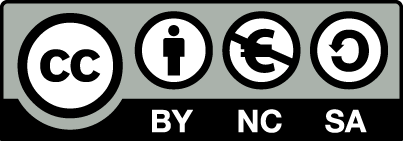 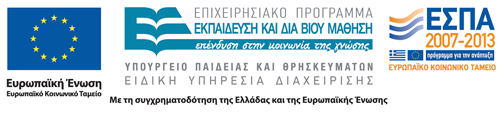 Σημειώματα
Σημείωμα Αναφοράς
Copyright Τεχνολογικό Εκπαιδευτικό Ίδρυμα Αθήνας, Μαρία Βενετίκου 2014. Μαρία Βενετίκου. «Παθολογία Ενδοκρινών Αδένων. Ενότητα 12: Ενδοκρινικό σύστημα – Παθολογία Διαβήτη». Έκδοση: 1.0. Αθήνα 2014. Διαθέσιμο από τη δικτυακή διεύθυνση: ocp.teiath.gr.
208
Σημείωμα Αδειοδότησης
Το παρόν υλικό διατίθεται με τους όρους της άδειας χρήσης Creative Commons Αναφορά, Μη Εμπορική Χρήση Παρόμοια Διανομή 4.0 [1] ή μεταγενέστερη, Διεθνής Έκδοση.   Εξαιρούνται τα αυτοτελή έργα τρίτων π.χ. φωτογραφίες, διαγράμματα κ.λ.π., τα οποία εμπεριέχονται σε αυτό. Οι όροι χρήσης των έργων τρίτων επεξηγούνται στη διαφάνεια  «Επεξήγηση όρων χρήσης έργων τρίτων». 
Τα έργα για τα οποία έχει ζητηθεί άδεια  αναφέρονται στο «Σημείωμα  Χρήσης Έργων Τρίτων».
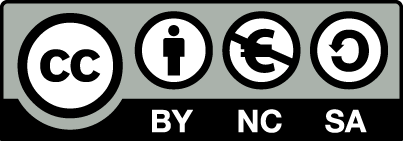 [1] http://creativecommons.org/licenses/by-nc-sa/4.0/ 
Ως Μη Εμπορική ορίζεται η χρήση:
που δεν περιλαμβάνει άμεσο ή έμμεσο οικονομικό όφελος από την χρήση του έργου, για το διανομέα του έργου και αδειοδόχο
που δεν περιλαμβάνει οικονομική συναλλαγή ως προϋπόθεση για τη χρήση ή πρόσβαση στο έργο
που δεν προσπορίζει στο διανομέα του έργου και αδειοδόχο έμμεσο οικονομικό όφελος (π.χ. διαφημίσεις) από την προβολή του έργου σε διαδικτυακό τόπο
Ο δικαιούχος μπορεί να παρέχει στον αδειοδόχο ξεχωριστή άδεια να χρησιμοποιεί το έργο για εμπορική χρήση, εφόσον αυτό του ζητηθεί.
Επεξήγηση όρων χρήσης έργων τρίτων
Δεν επιτρέπεται η επαναχρησιμοποίηση του έργου, παρά μόνο εάν ζητηθεί εκ νέου άδεια από το δημιουργό.
©
διαθέσιμο με άδεια CC-BY
Επιτρέπεται η επαναχρησιμοποίηση του έργου και η δημιουργία παραγώγων αυτού με απλή αναφορά του δημιουργού.
διαθέσιμο με άδεια CC-BY-SA
Επιτρέπεται η επαναχρησιμοποίηση του έργου με αναφορά του δημιουργού, και διάθεση του έργου ή του παράγωγου αυτού με την ίδια άδεια.
διαθέσιμο με άδεια CC-BY-ND
Επιτρέπεται η επαναχρησιμοποίηση του έργου με αναφορά του δημιουργού. 
Δεν επιτρέπεται η δημιουργία παραγώγων του έργου.
διαθέσιμο με άδεια CC-BY-NC
Επιτρέπεται η επαναχρησιμοποίηση του έργου με αναφορά του δημιουργού. 
Δεν επιτρέπεται η εμπορική χρήση του έργου.
Επιτρέπεται η επαναχρησιμοποίηση του έργου με αναφορά του δημιουργού
και διάθεση του έργου ή του παράγωγου αυτού με την ίδια άδεια.
Δεν επιτρέπεται η εμπορική χρήση του έργου.
διαθέσιμο με άδεια CC-BY-NC-SA
διαθέσιμο με άδεια CC-BY-NC-ND
Επιτρέπεται η επαναχρησιμοποίηση του έργου με αναφορά του δημιουργού.
Δεν επιτρέπεται η εμπορική χρήση του έργου και η δημιουργία παραγώγων του.
διαθέσιμο με άδεια 
CC0 Public Domain
Επιτρέπεται η επαναχρησιμοποίηση του έργου, η δημιουργία παραγώγων αυτού και η εμπορική του χρήση, χωρίς αναφορά του δημιουργού.
Επιτρέπεται η επαναχρησιμοποίηση του έργου, η δημιουργία παραγώγων αυτού και η εμπορική του χρήση, χωρίς αναφορά του δημιουργού.
διαθέσιμο ως κοινό κτήμα
χωρίς σήμανση
Συνήθως δεν επιτρέπεται η επαναχρησιμοποίηση του έργου.
210
Διατήρηση Σημειωμάτων
Οποιαδήποτε αναπαραγωγή ή διασκευή του υλικού θα πρέπει να συμπεριλαμβάνει:
το Σημείωμα Αναφοράς
το Σημείωμα Αδειοδότησης
τη δήλωση Διατήρησης Σημειωμάτων
το Σημείωμα Χρήσης Έργων Τρίτων (εφόσον υπάρχει)
μαζί με τους συνοδευόμενους υπερσυνδέσμους.
211
Χρηματοδότηση
Το παρόν εκπαιδευτικό υλικό έχει αναπτυχθεί στo πλαίσιo του εκπαιδευτικού έργου του διδάσκοντα.
Το έργο «Ανοικτά Ακαδημαϊκά Μαθήματα στο ΤΕΙ Αθηνών» έχει χρηματοδοτήσει μόνο την αναδιαμόρφωση του εκπαιδευτικού υλικού. 
Το έργο υλοποιείται στο πλαίσιο του Επιχειρησιακού Προγράμματος «Εκπαίδευση και Δια Βίου Μάθηση» και συγχρηματοδοτείται από την Ευρωπαϊκή Ένωση (Ευρωπαϊκό Κοινωνικό Ταμείο) και από εθνικούς πόρους.
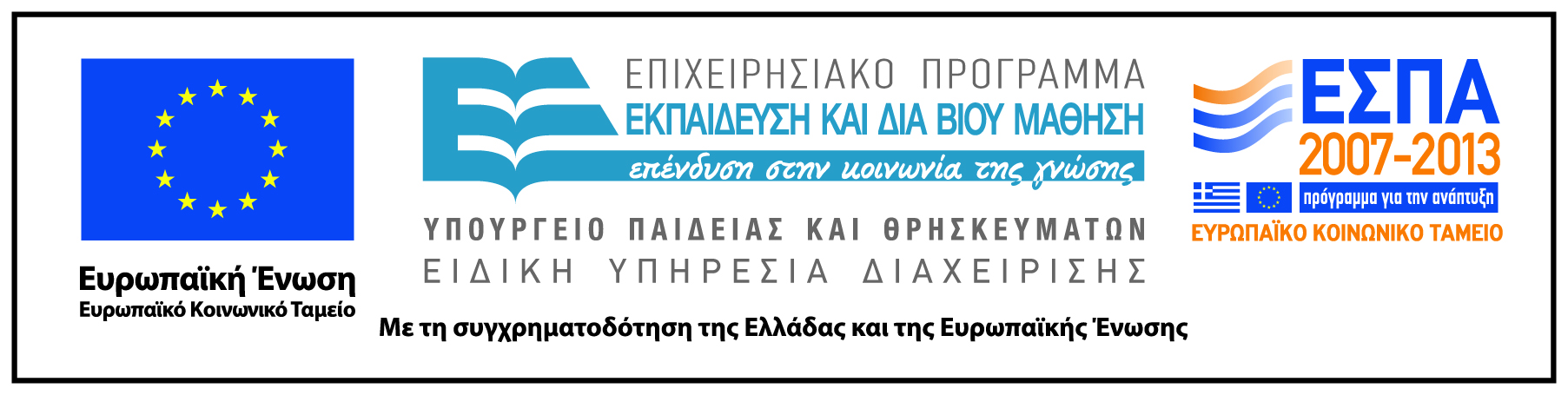 212